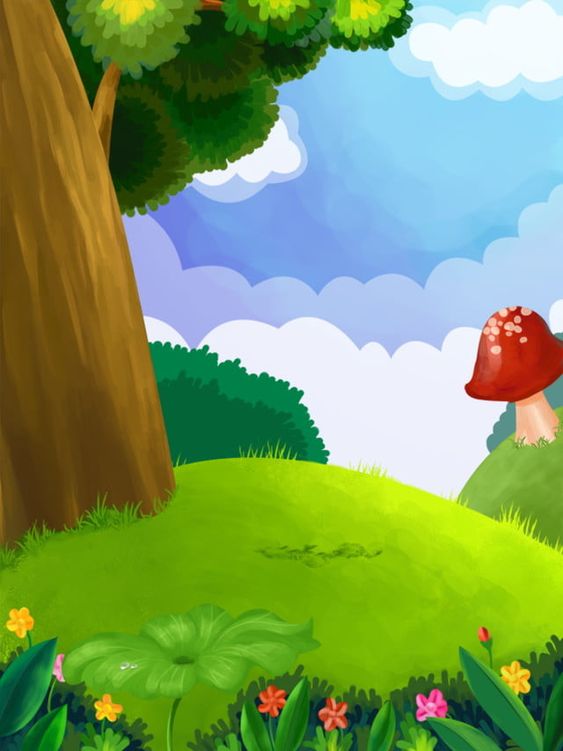 МБДОУ -  
детский сад №384
«Путешествие по сказке Сутеева В.Г. «Под грибом» »
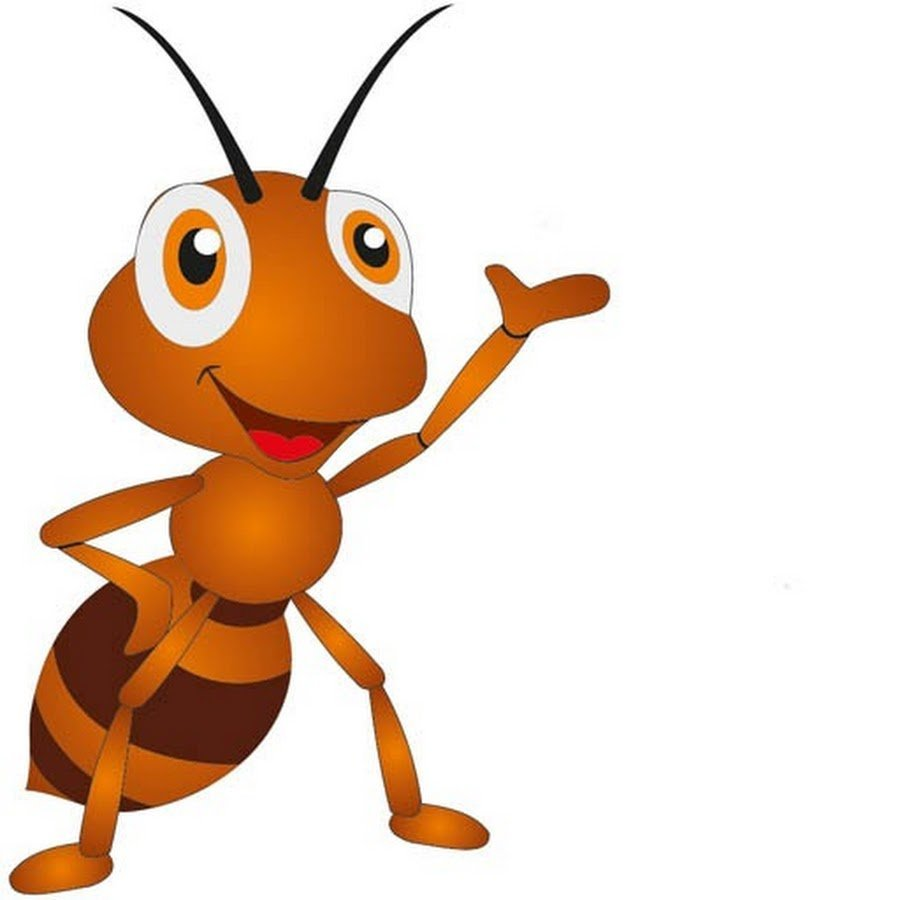 В проекте задействованы все участники образовательного процесса
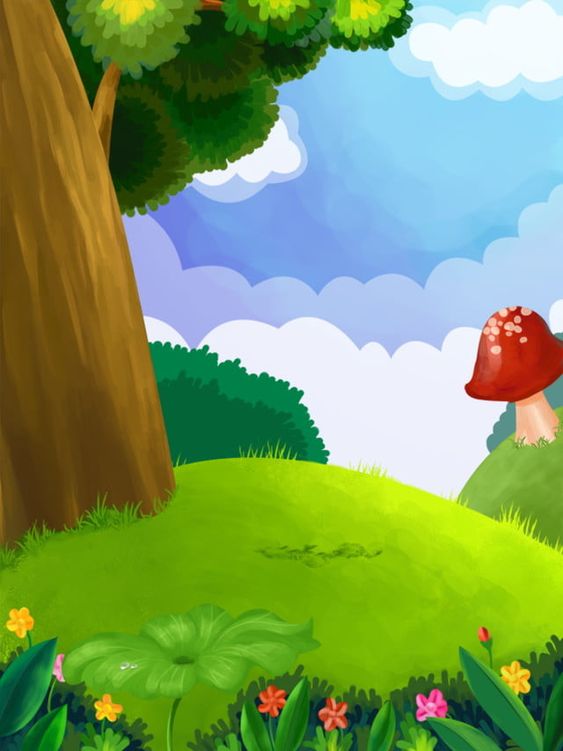 Сотрудничество  образовательной организации с семьей посредством создания детских проектов
Поддерживать у  детей желание  помогать друг другу, действовать сообща,  
уметь оценивать собственные поступки
АКТУАЛЬНОСТЬ
НЕОБХОДИМОСТЬ РЕАЛИЗАЦИИ ПРОЕКТА
Развитие творческих способностей  через продуктивную деятельность
Знакомство с произведением Сутеева В.Г.
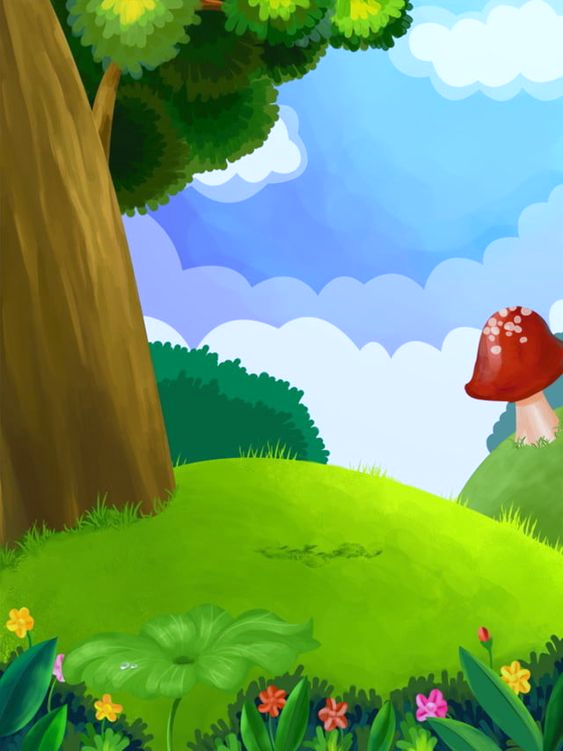 ПАСПОРТ  ПРОЕКТА
Цель проекта:
 создать условия для формирования морально-этических качеств дошкольников через произведение Сутеева В. Г. «Под грибом»
Задачи:
1. Познакомить детей с произведением Сутеева В.Г. «Под грибом»
2. Поддерживать  желание детей быть справедливыми, щедрыми, уметь оценивать собственные поступки и поступки окружающих
3. Развивать творческие способности детей через театрализованную и продуктивную деятельность
4.Привлечь родителей к совместной деятельности с детьми для изготовления фигур героев сказки
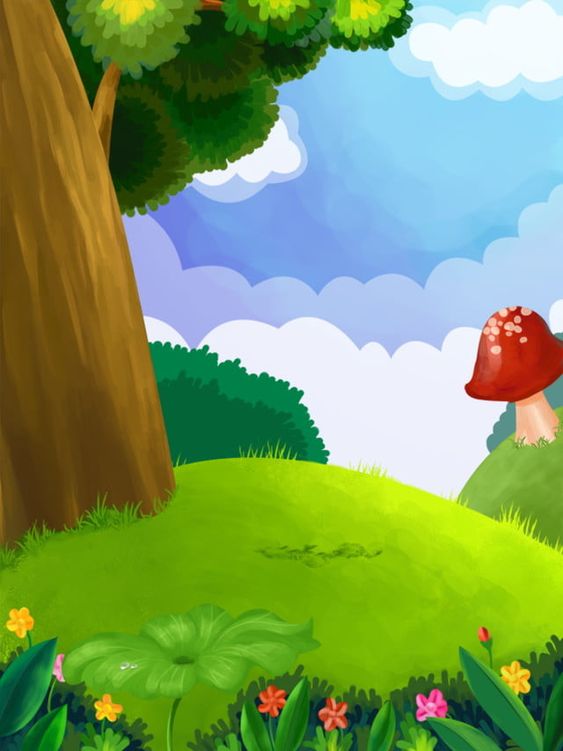 ПАСПОРТ  ПРОЕКТА
Вид проекта:
Информационно-творческий
Практико-ориентировочный
Краткосрочный (2 недели)
Интеграция образовательных областей:
Художественно-эстетическое развитие
Социально-коммуникативное развитие
Познавательное развитие
Речевое развитие
Физическое развитие
Предполагаемый продукт
проектной деятельности: 
Чемоданчик «Путешествие по сказке В.Г. Сутеева 
«Под грибом»
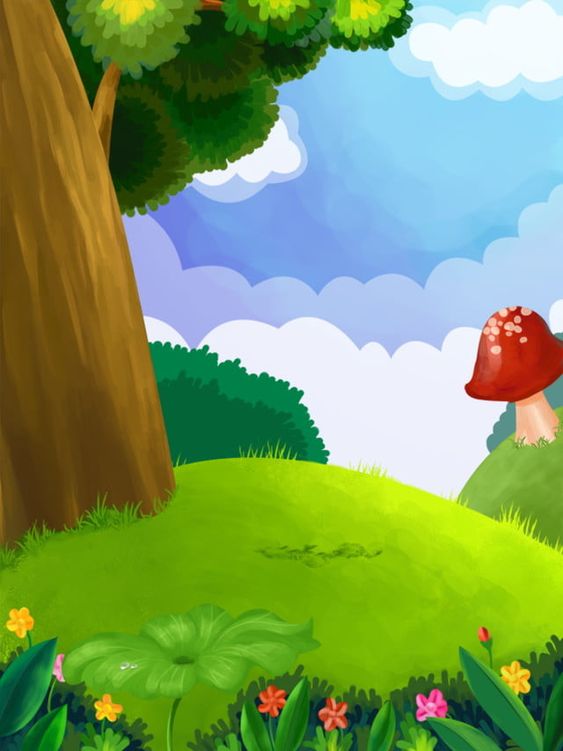 Этапы реализации проекта:
1. Разработка проекта педагогом
2. Создание проблемной ситуации, целеполагание
3. Планирование деятельности
4.  Организационная деятельность
5. Презентация проекта
6. Подведение итогов, рефлексия
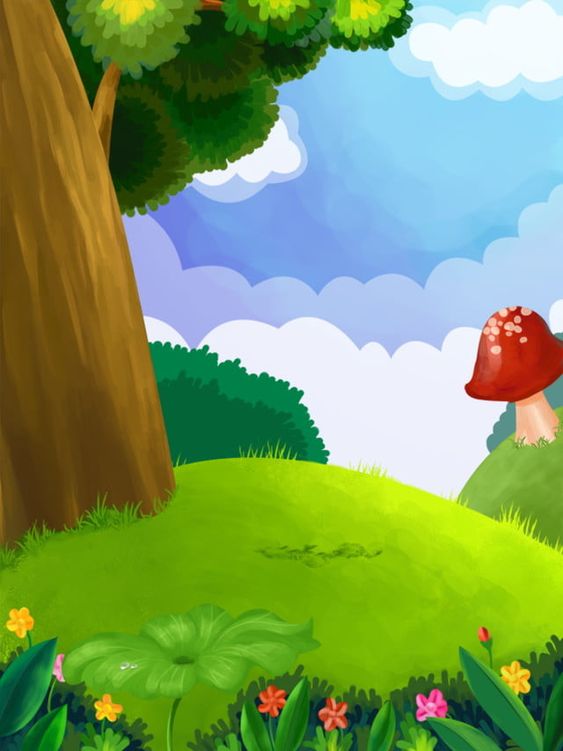 Этапы реализации проекта:
Создание проблемной ситуации
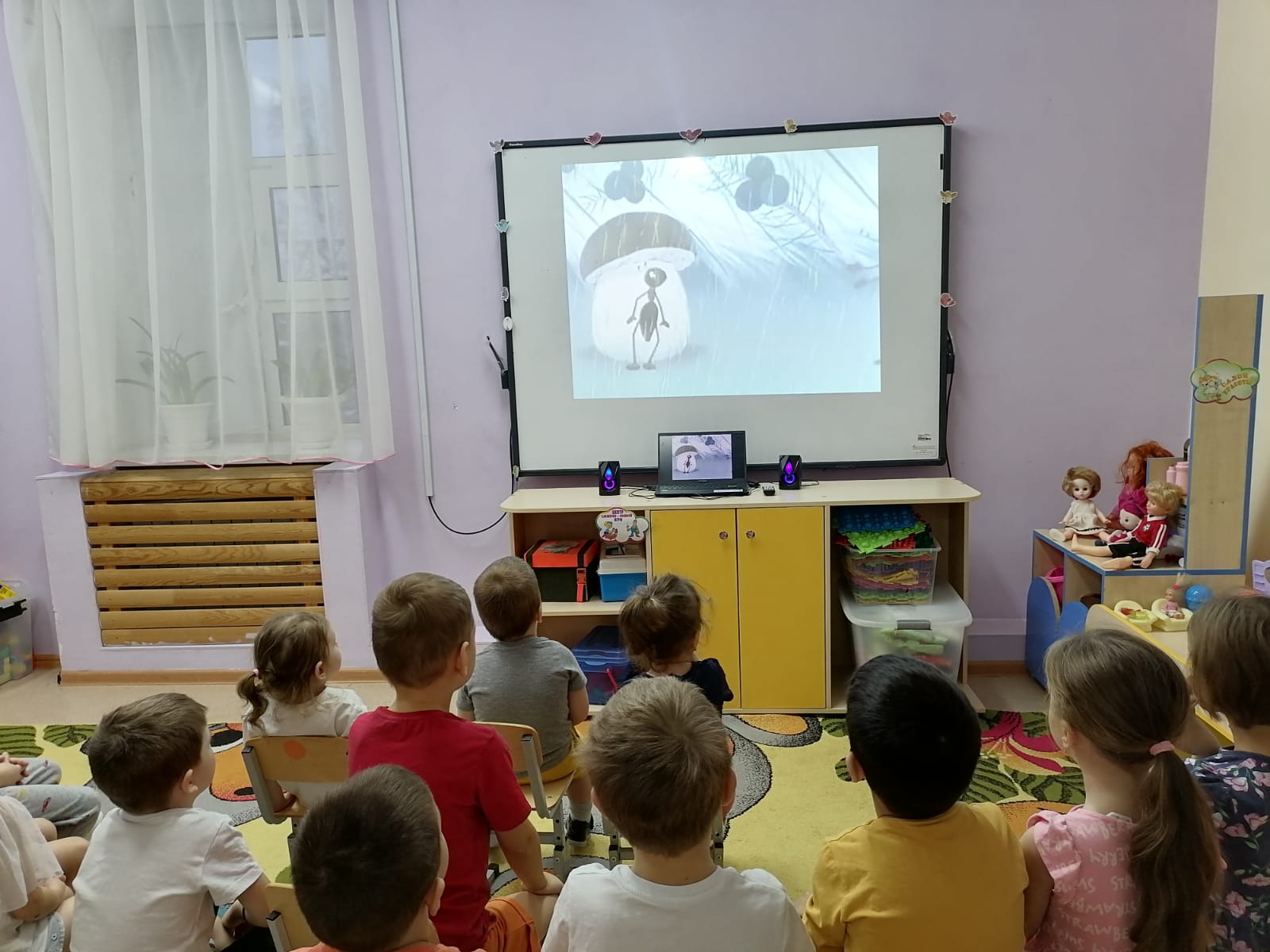 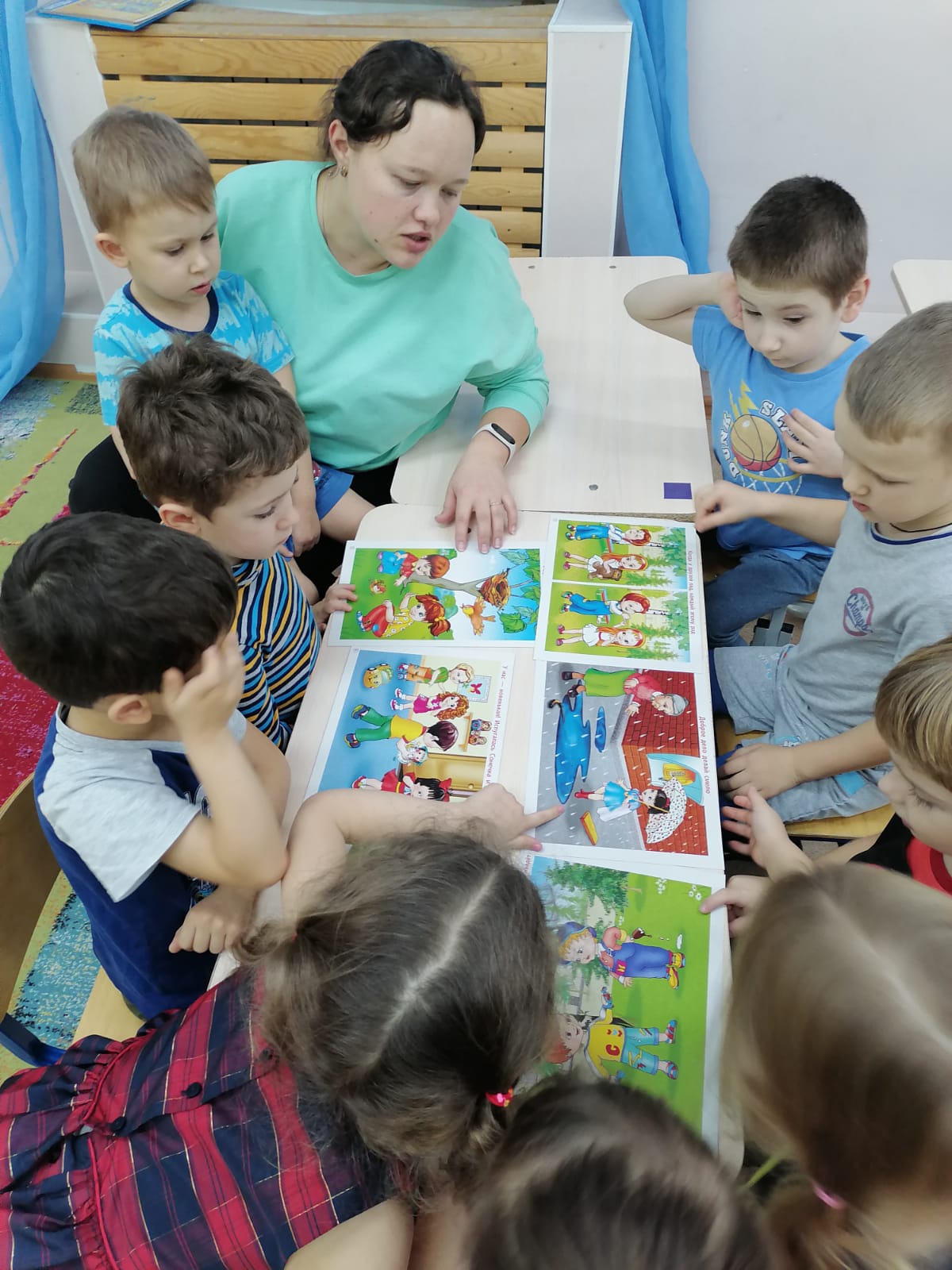 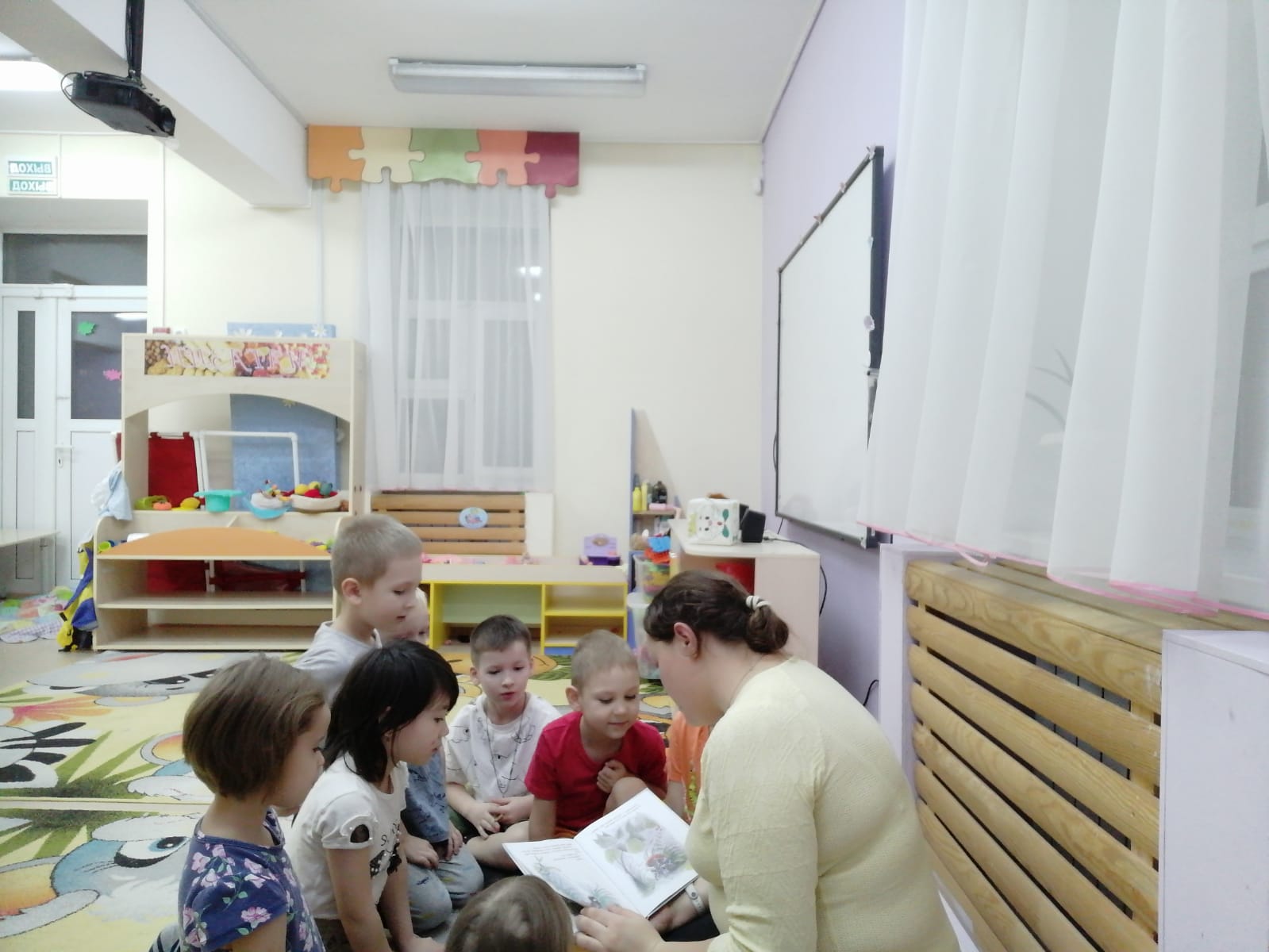 Просмотр мультфильма по сказке В.Г. Сутеева «Под грибом»
Читаем произведение Сутеева В.Г. 
«Под грибом»
Задаем проблемные вопросы, используя демонстрационный материал «Уроки доброты»
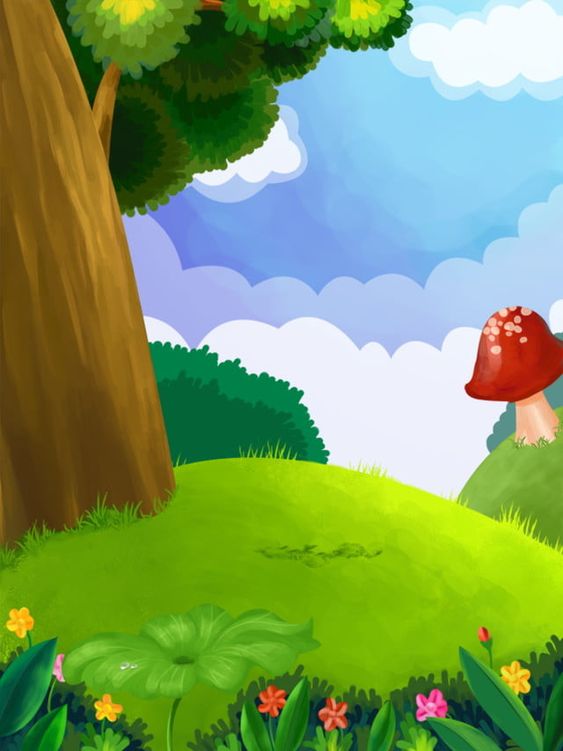 Этапы реализации проекта:
Планирование деятельности
4. Изготовить с детьми «Гриб» в технике изонить
1.Провести беседу с детьми по сказке
«Под грибом»
2. Провести мастер-класс по изготовлению печенья для воробья 
(помощь воробью из сказки )
5. Рисование гуашью «Гриб»
3. Организовать викторину для детей «Что такое хорошо, что такое плохо?»
6. Сделать совместную работу с родителями по изготовлению объемных фигур героев сказки
7. Презентовать музей в чемоданчике воспитанникам других групп
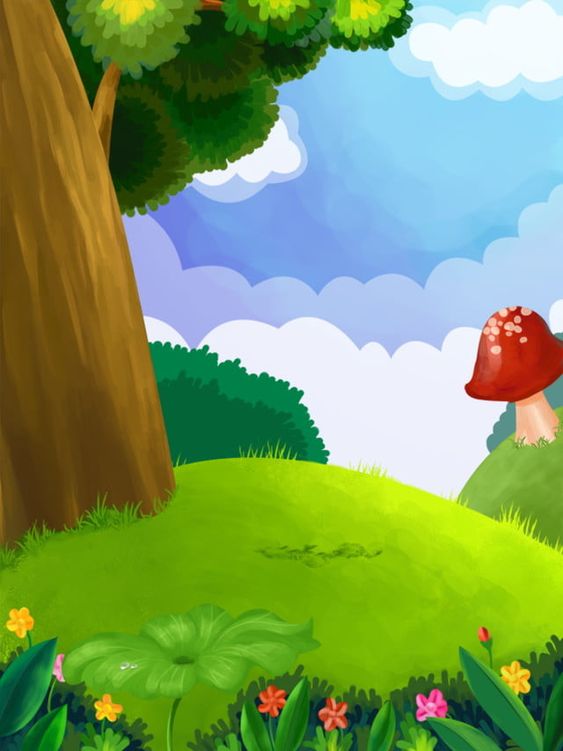 Организация деятельности:
3. Организовать викторину для детей «Что такое хорошо, что такое плохо?»
1.Провести беседу с детьми по сказке
«Под грибом»
2. Провести мастер-класс по изготовлению печенья для воробья 
(помощь воробью из сказки )
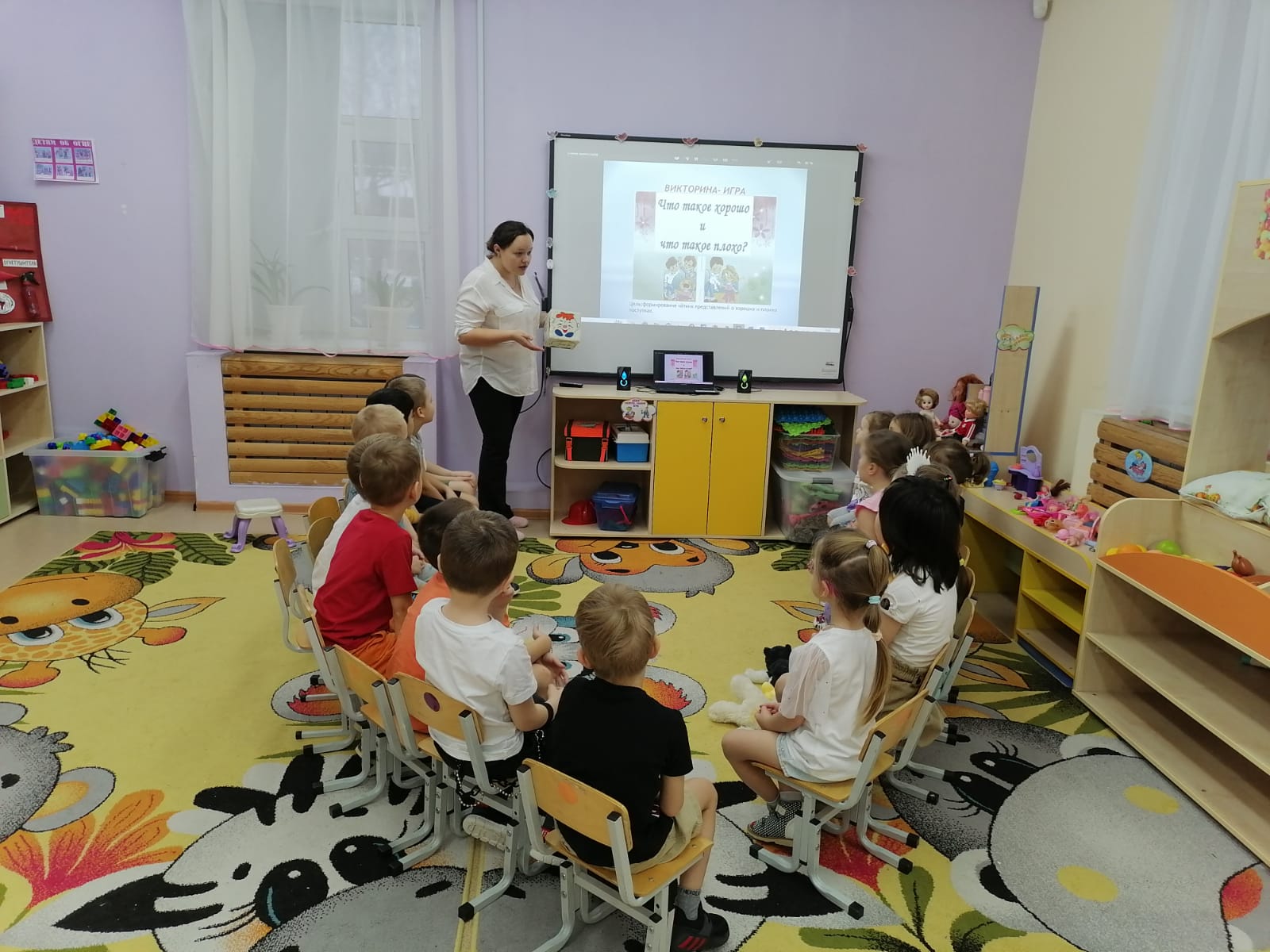 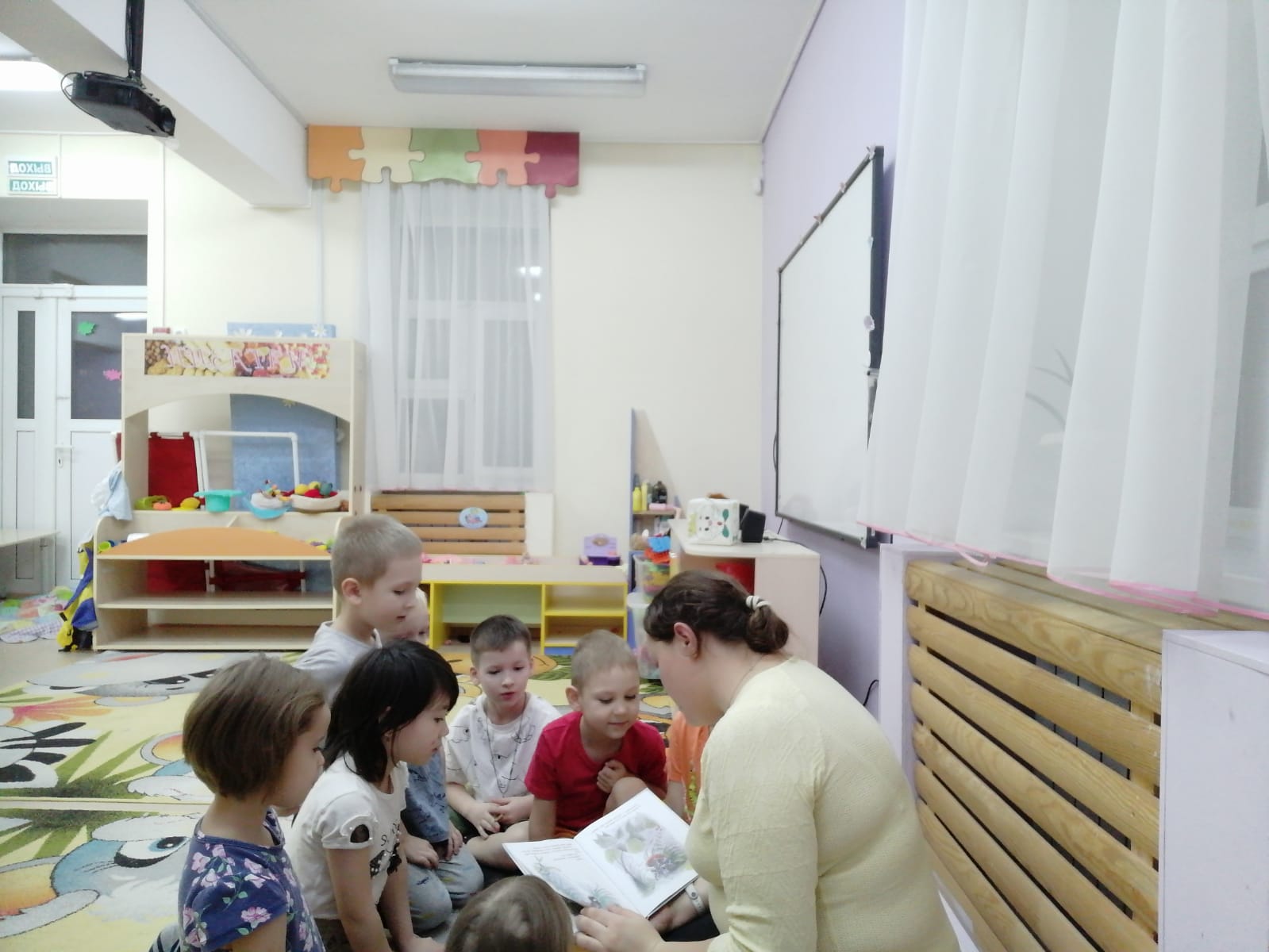 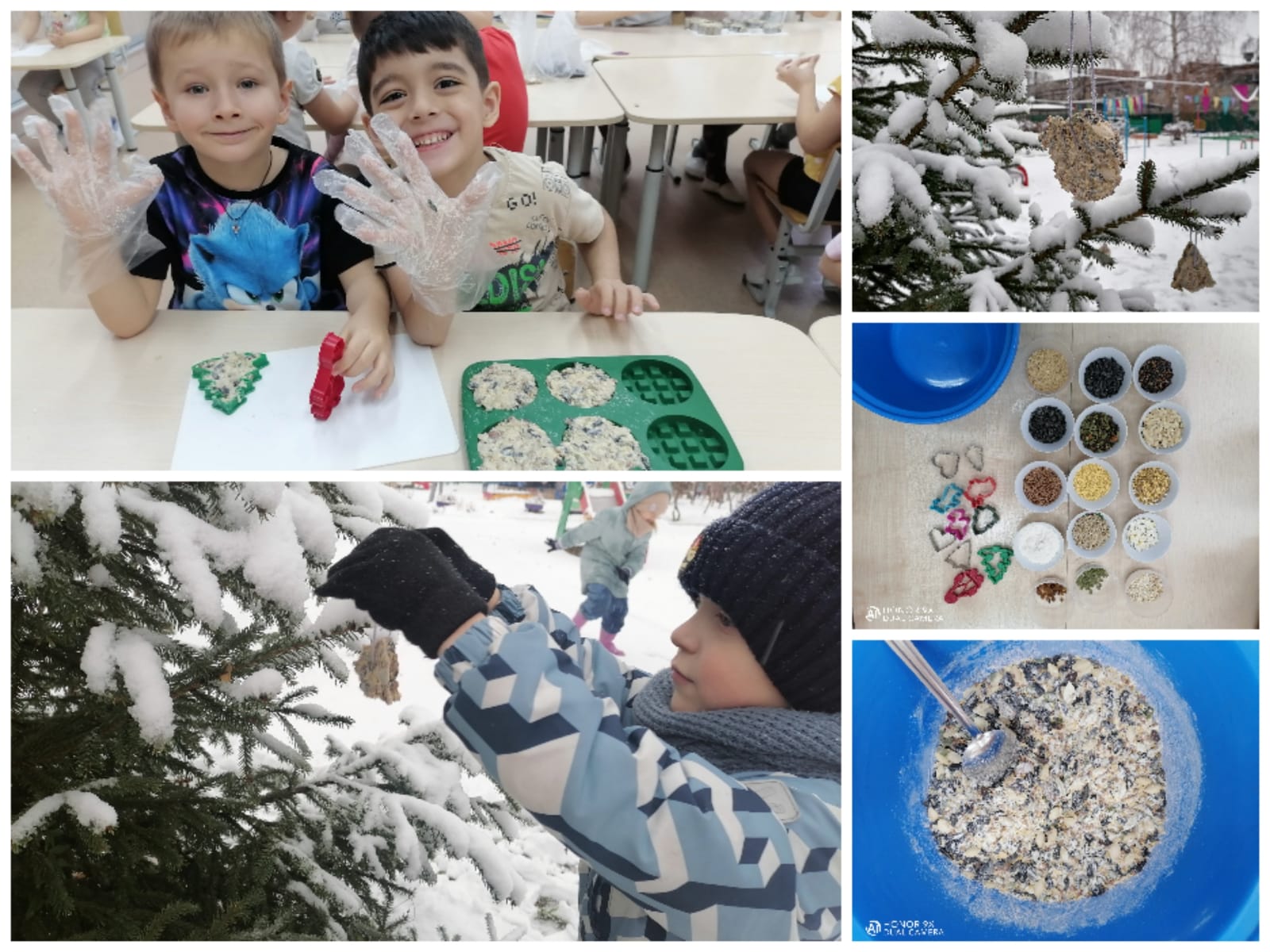 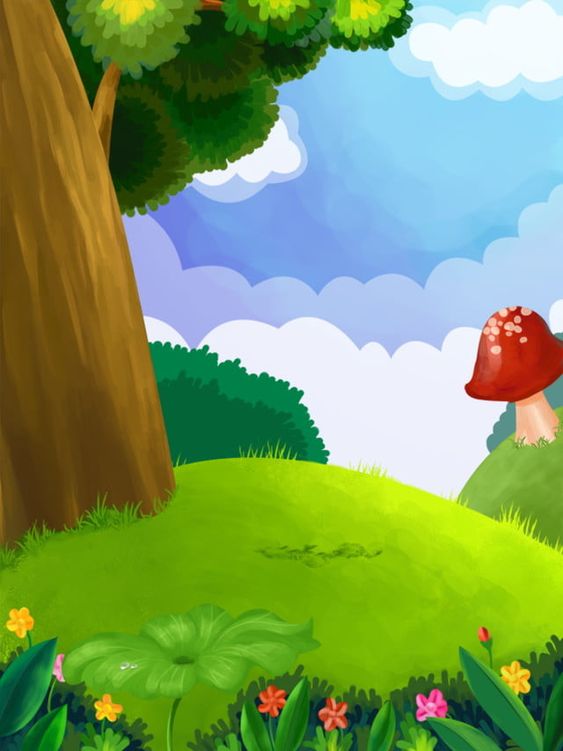 Организация деятельности:
4. Изготовить с детьми «Гриб» в технике изонить
5. Рисование гуашью «Гриб»
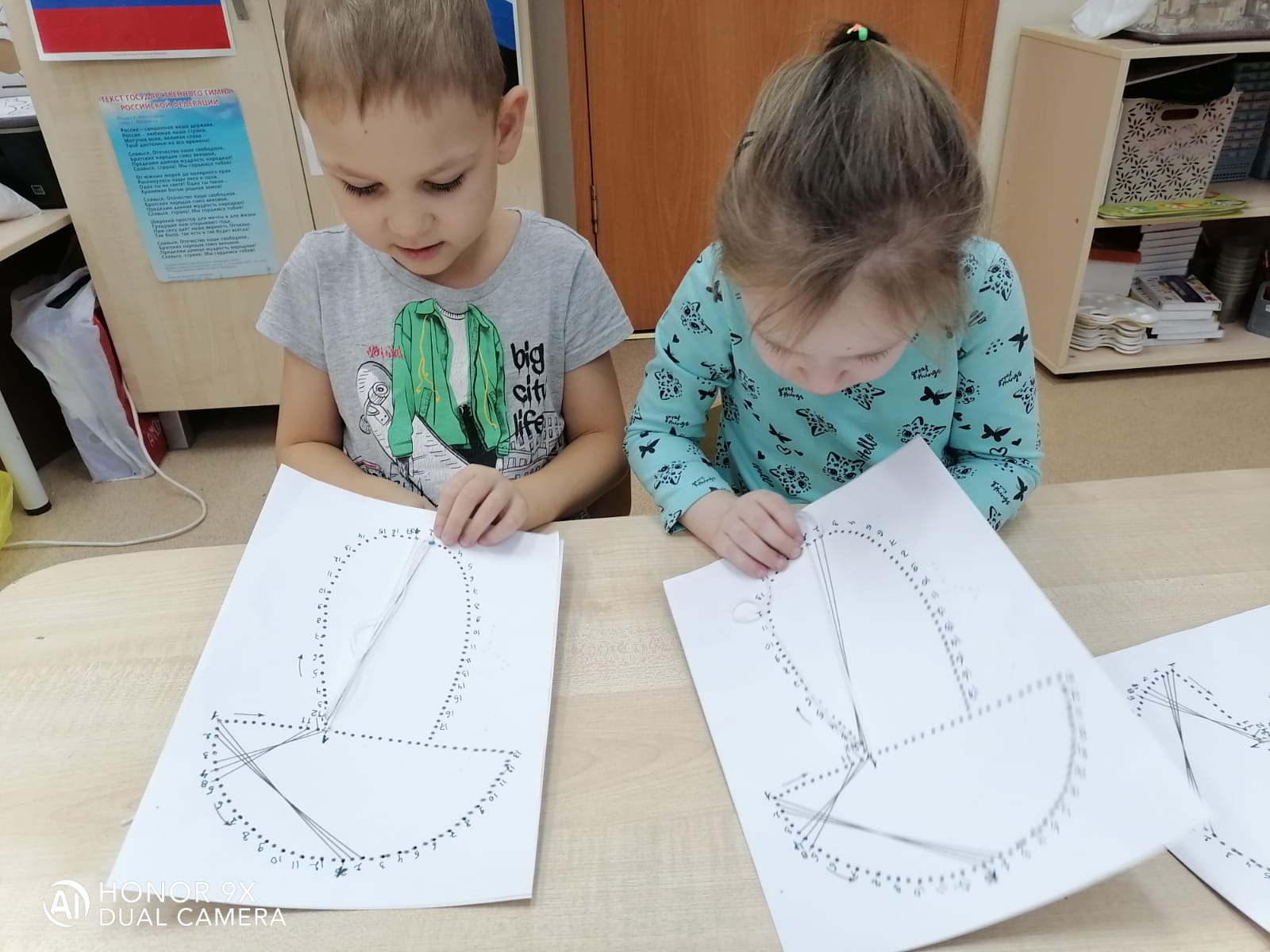 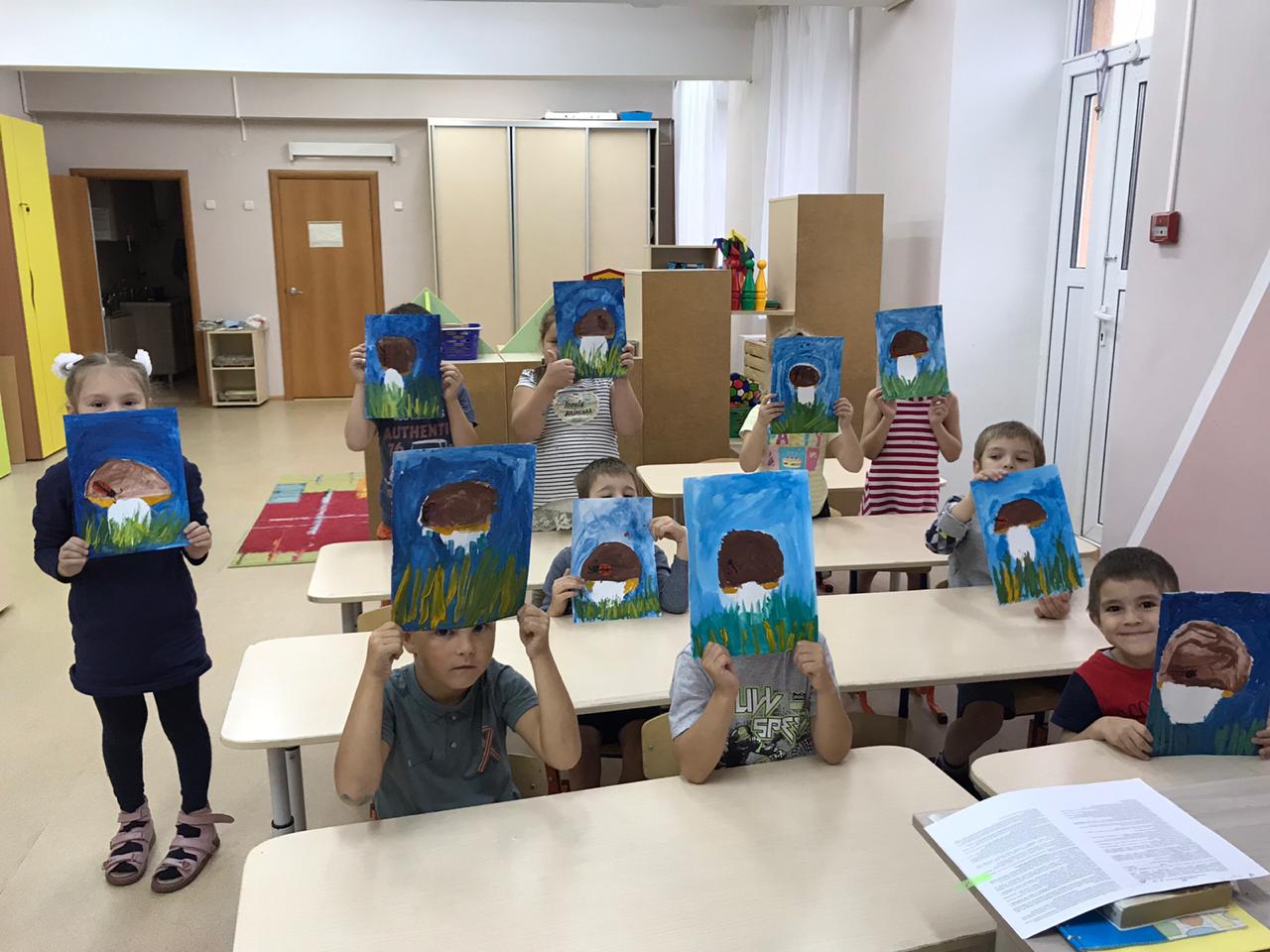 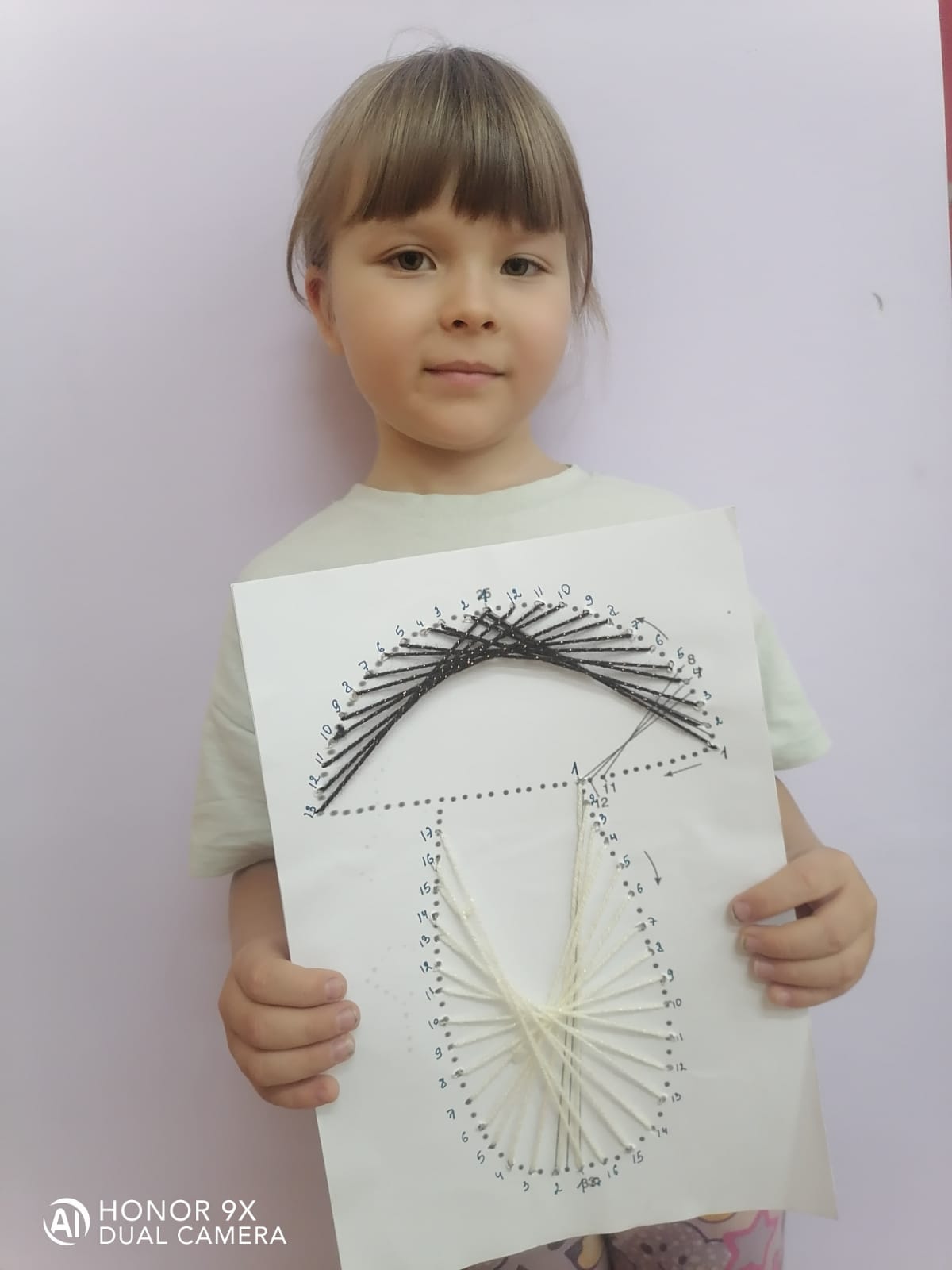 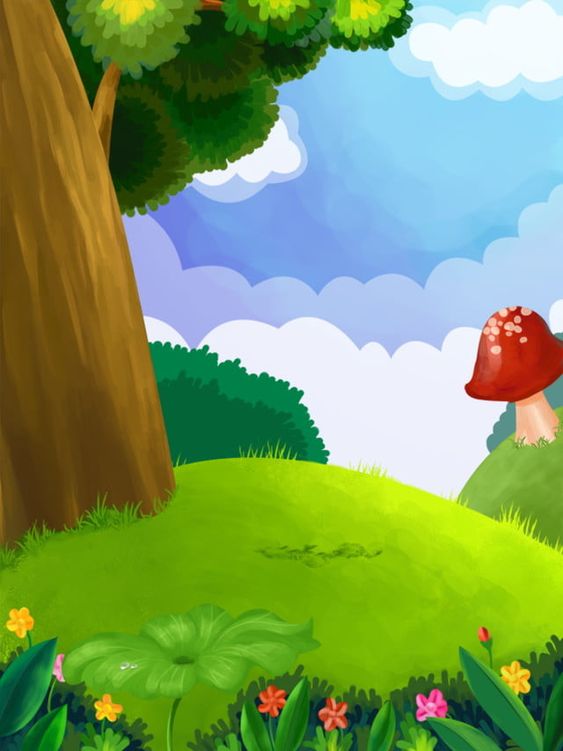 Организация деятельности
6. Сделать совместную работу с родителями по изготовлению объемных фигур героев сказки
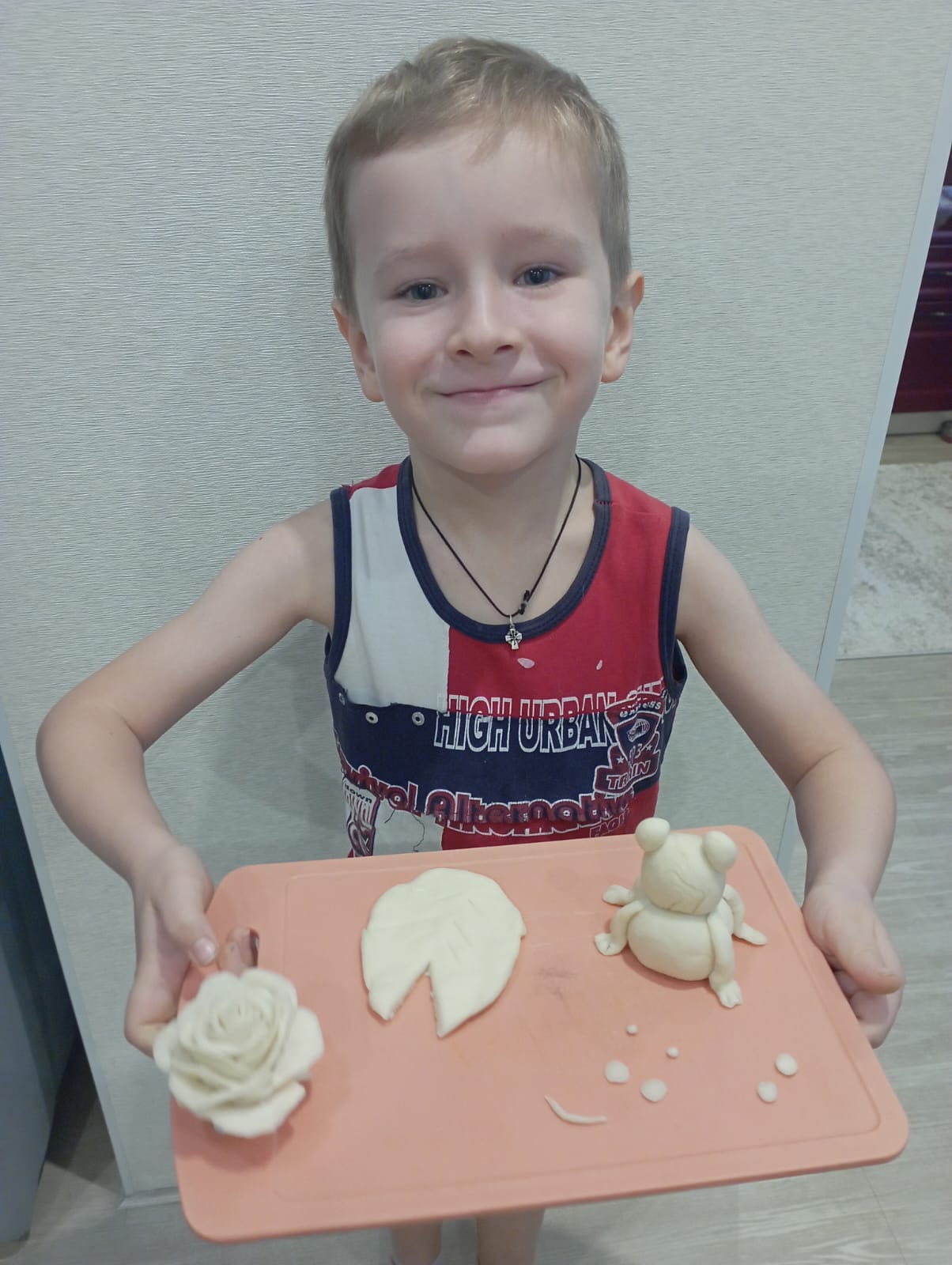 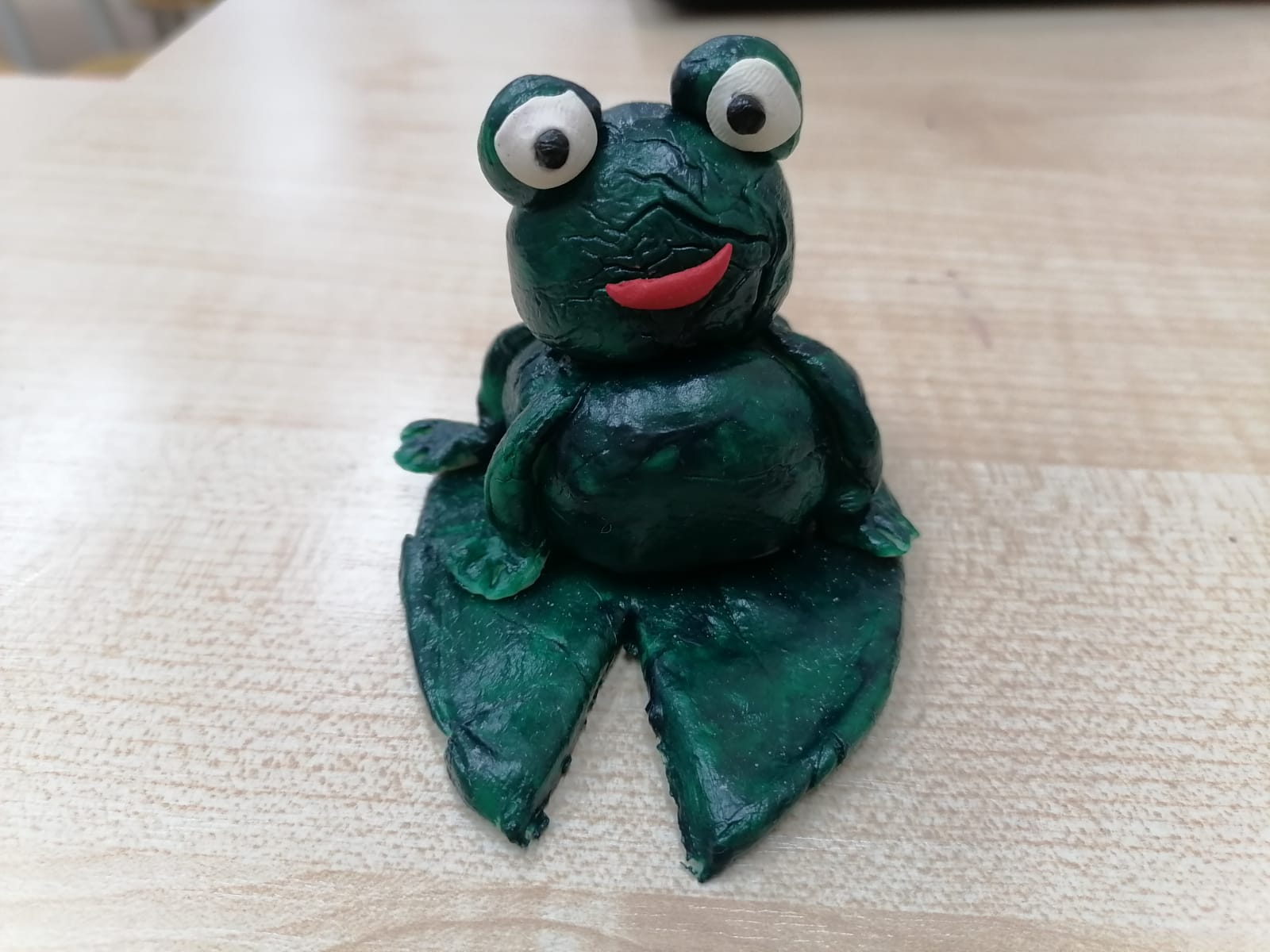 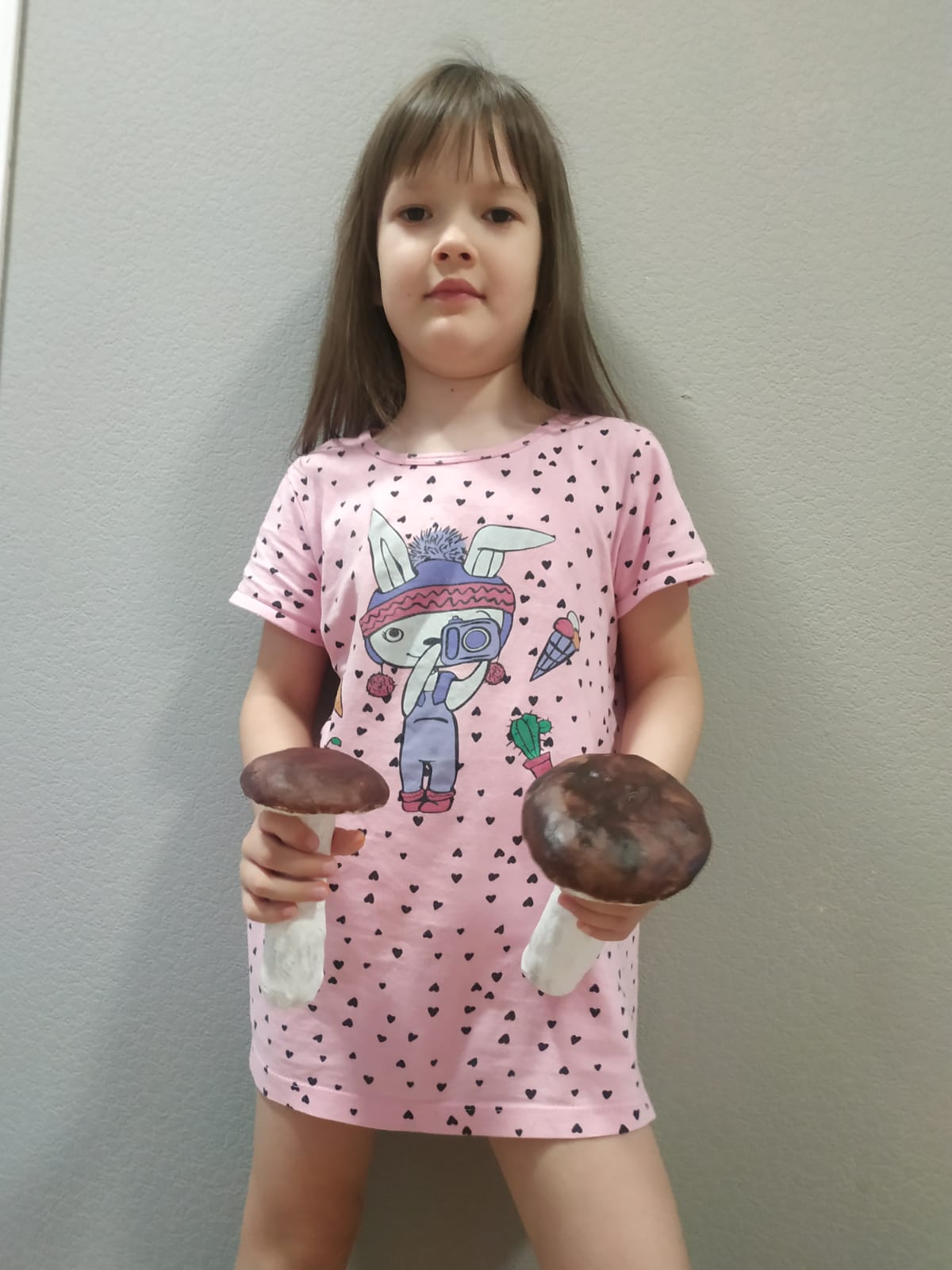 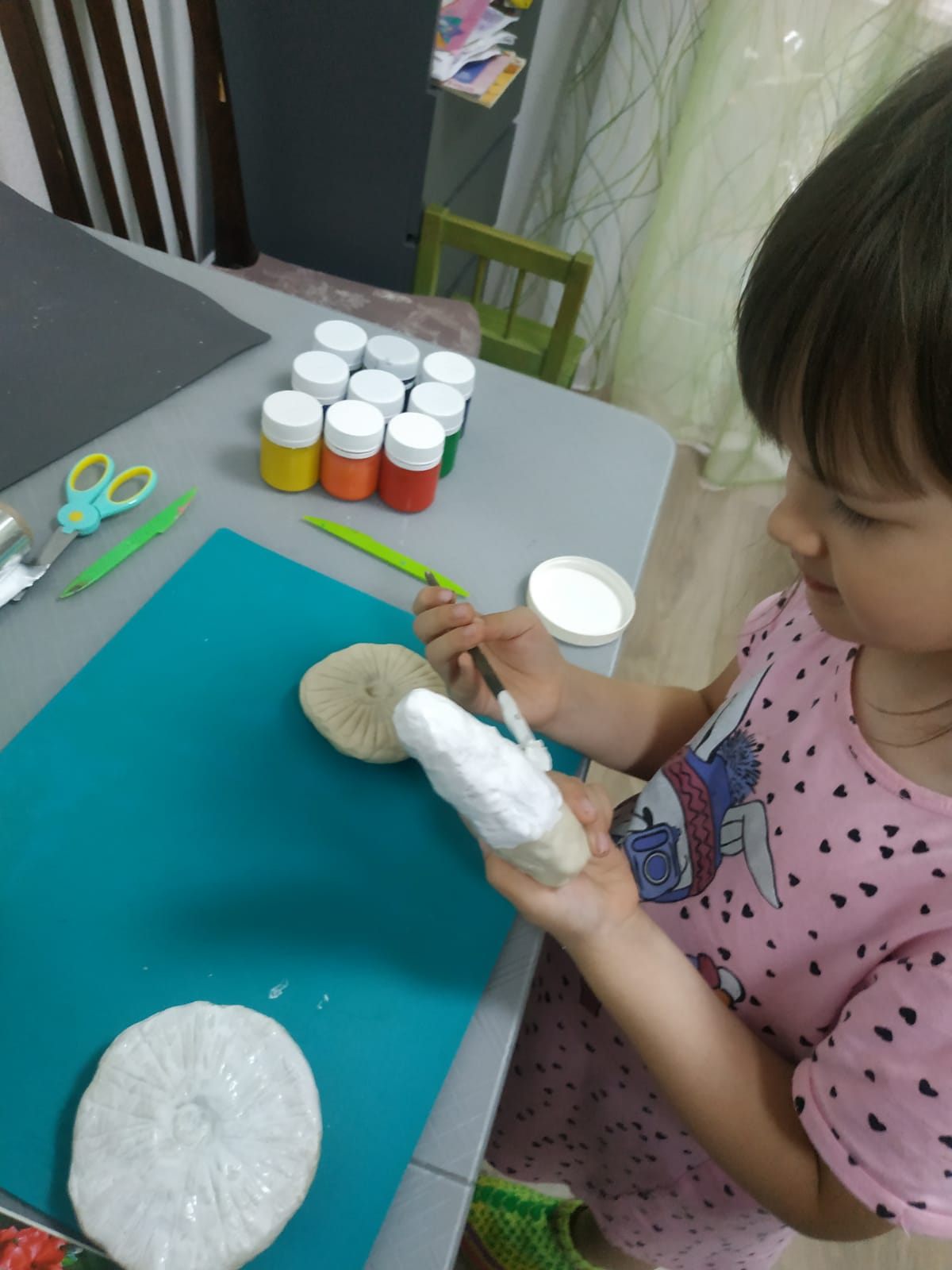 «Лягушка»
семьи Андрея З.
«Белый гриб» семьи Александры Л.
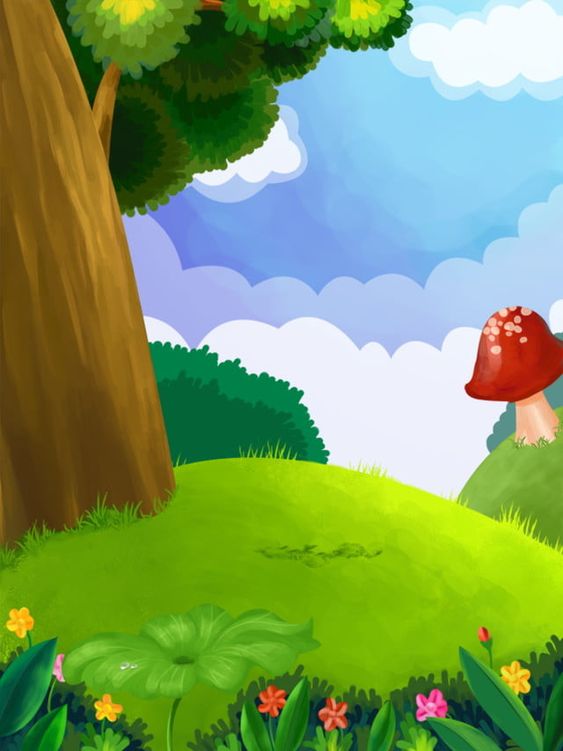 Организация деятельности
6. Сделать совместную работу с родителями по изготовлению объемных фигур героев сказки
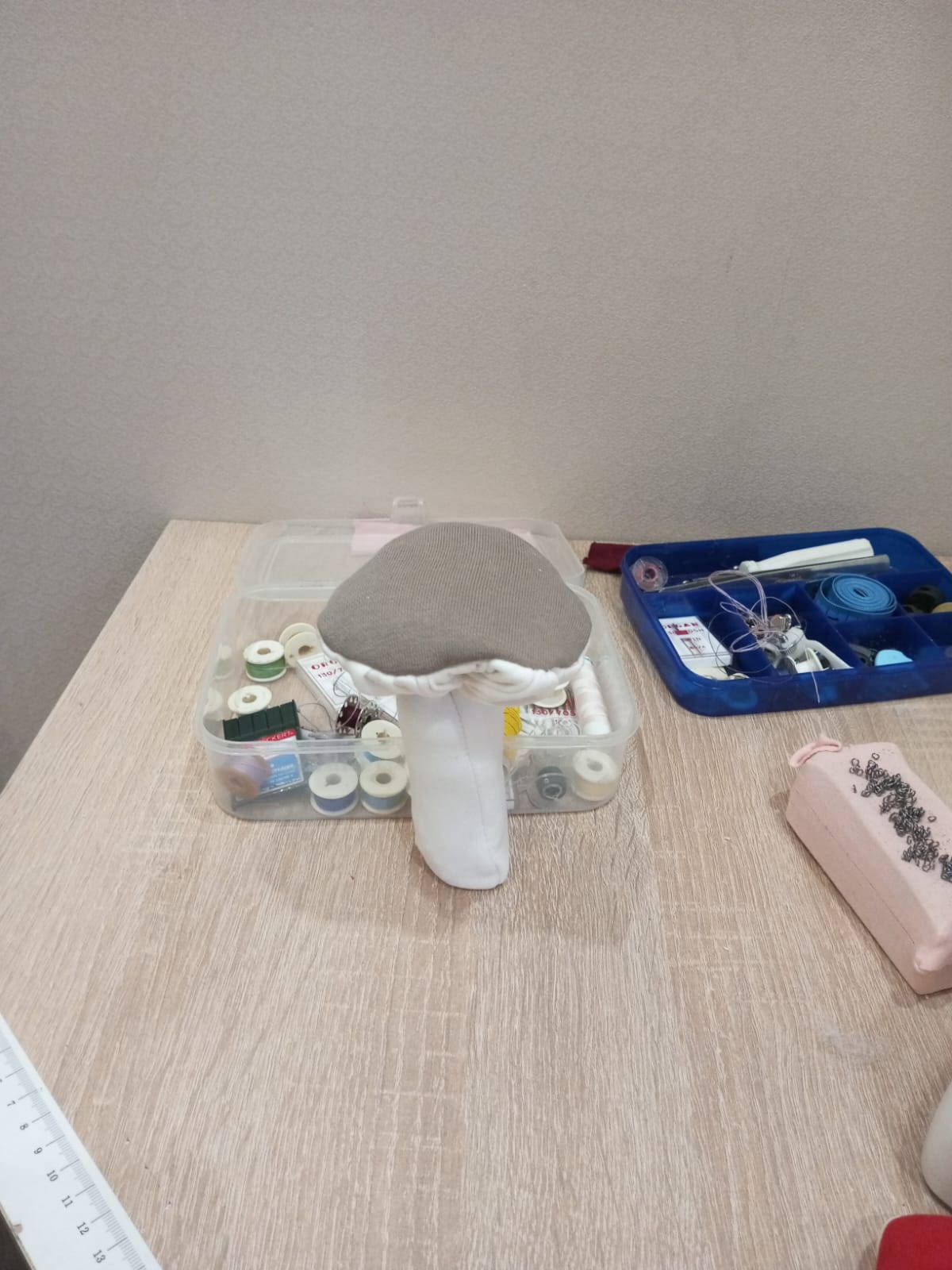 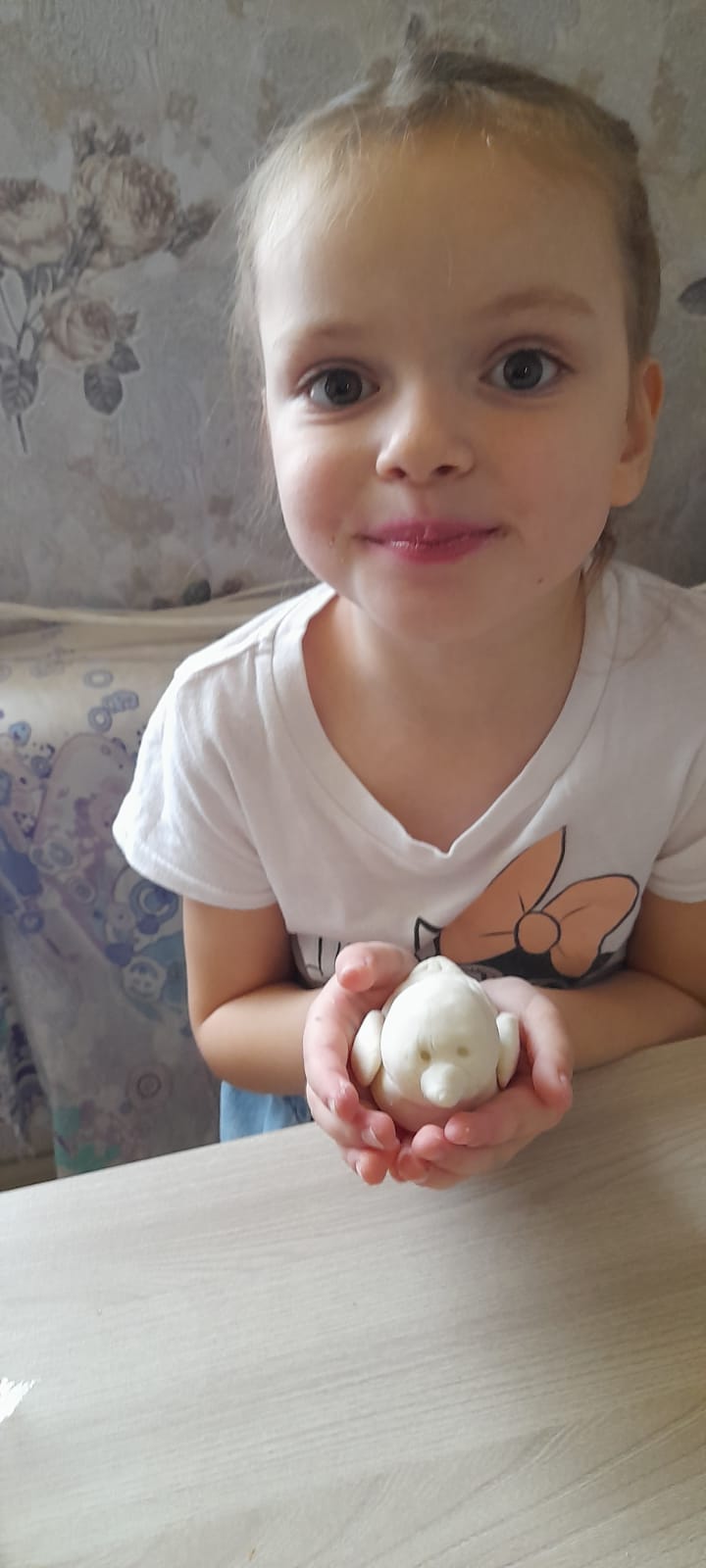 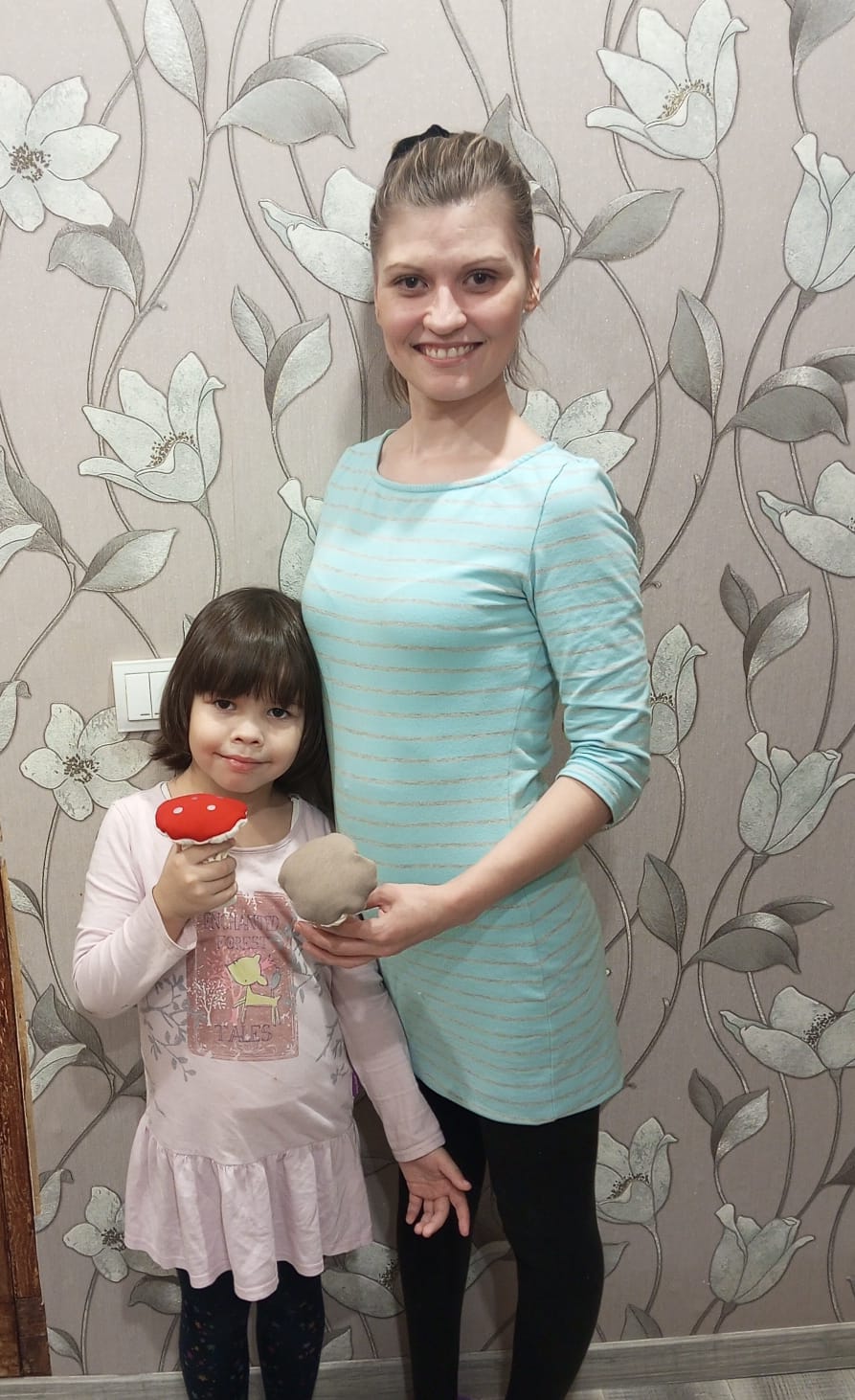 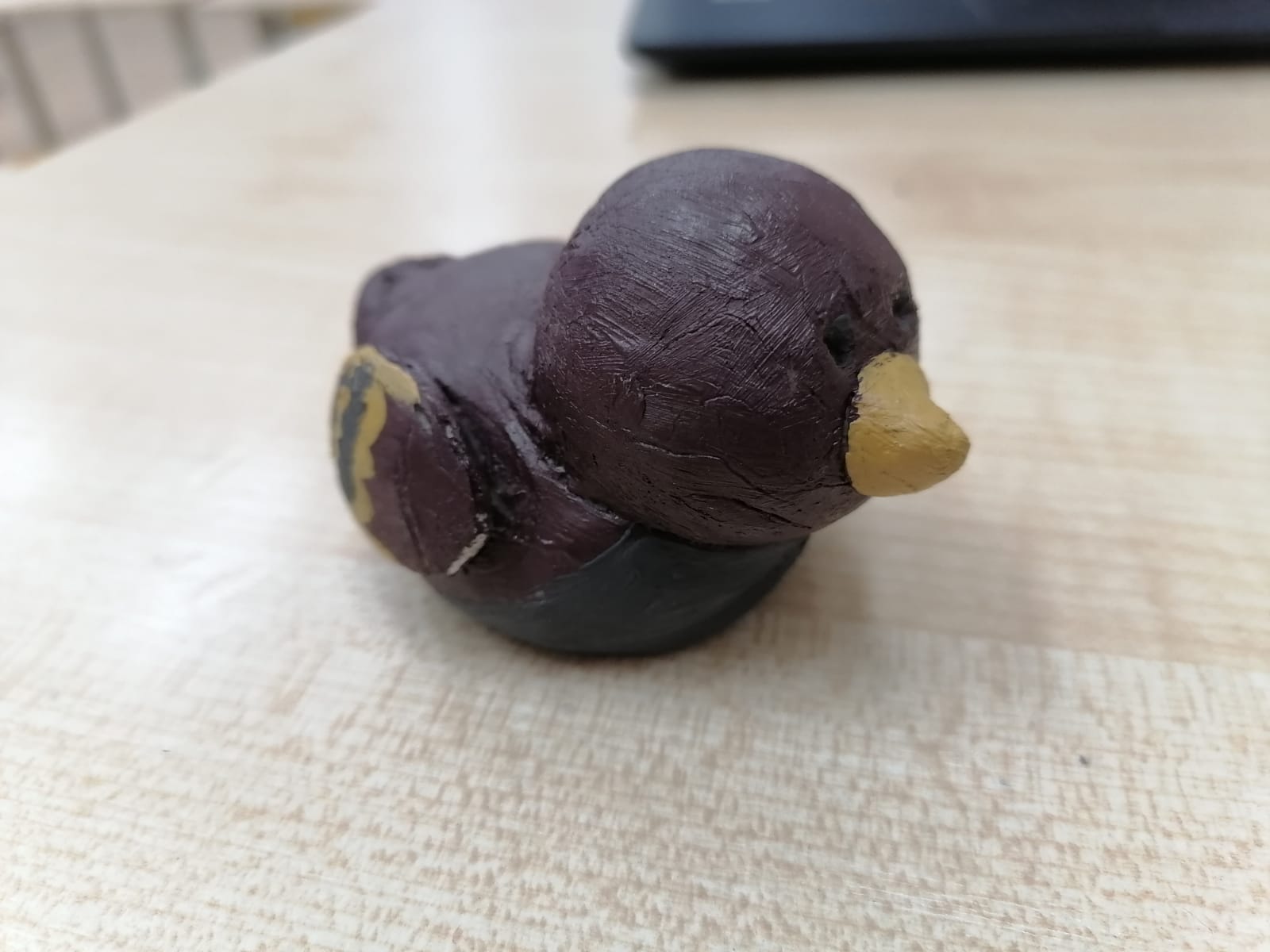 «Грибы»
 семьи Анастасии К.
«Воробей»
семьи Ксении Б.
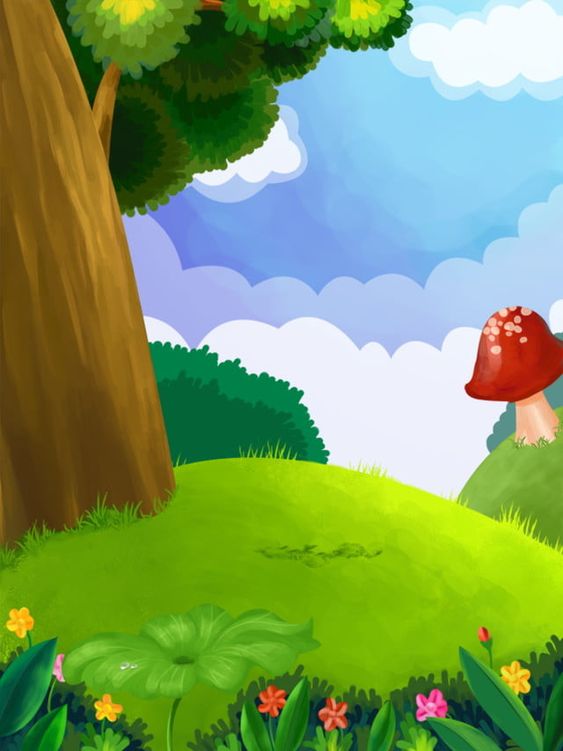 Организация деятельности
6. Сделать совместную работу с родителями по изготовлению объемных фигур героев сказки
«Лисица» семьи Никиты М.
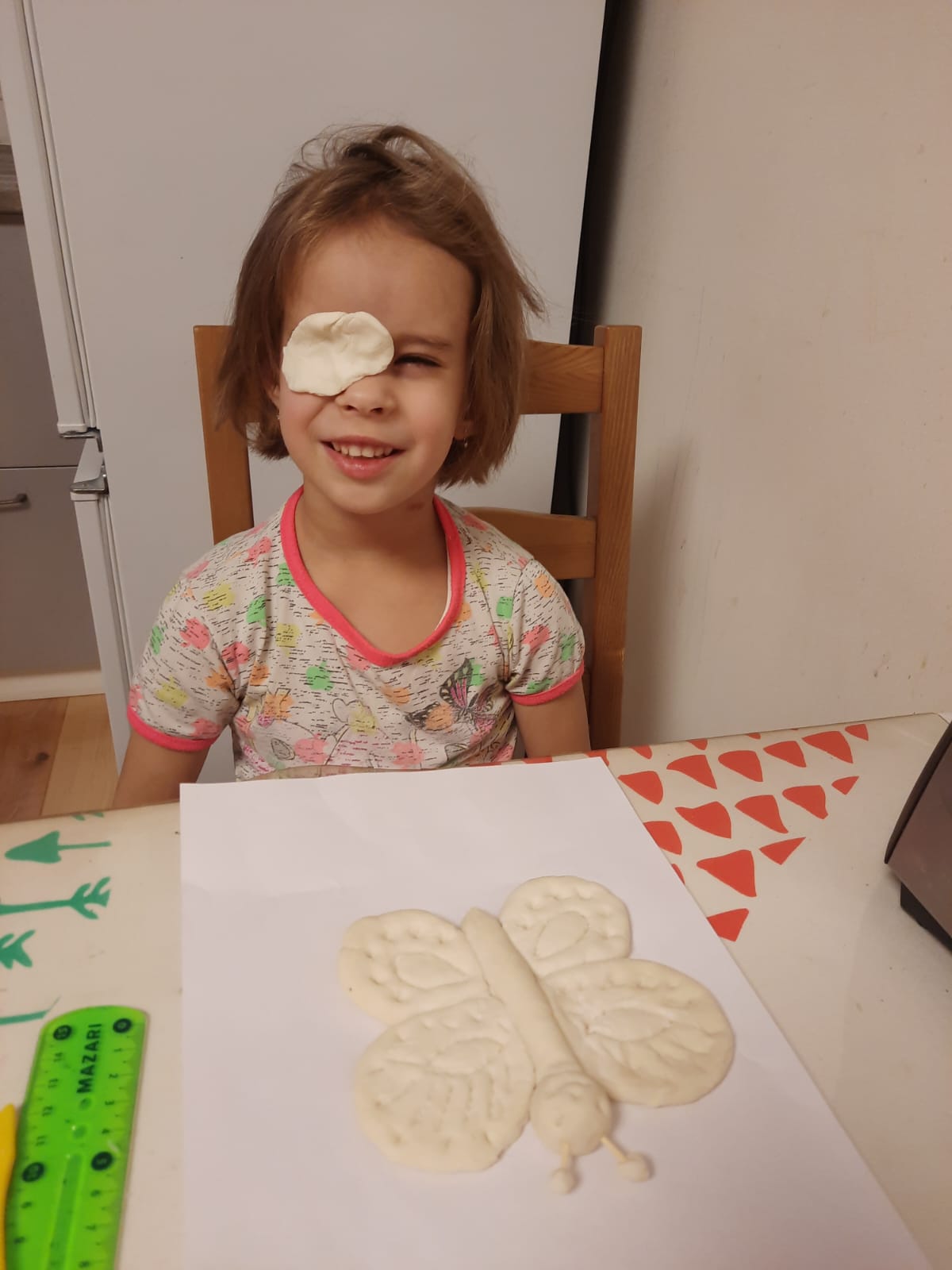 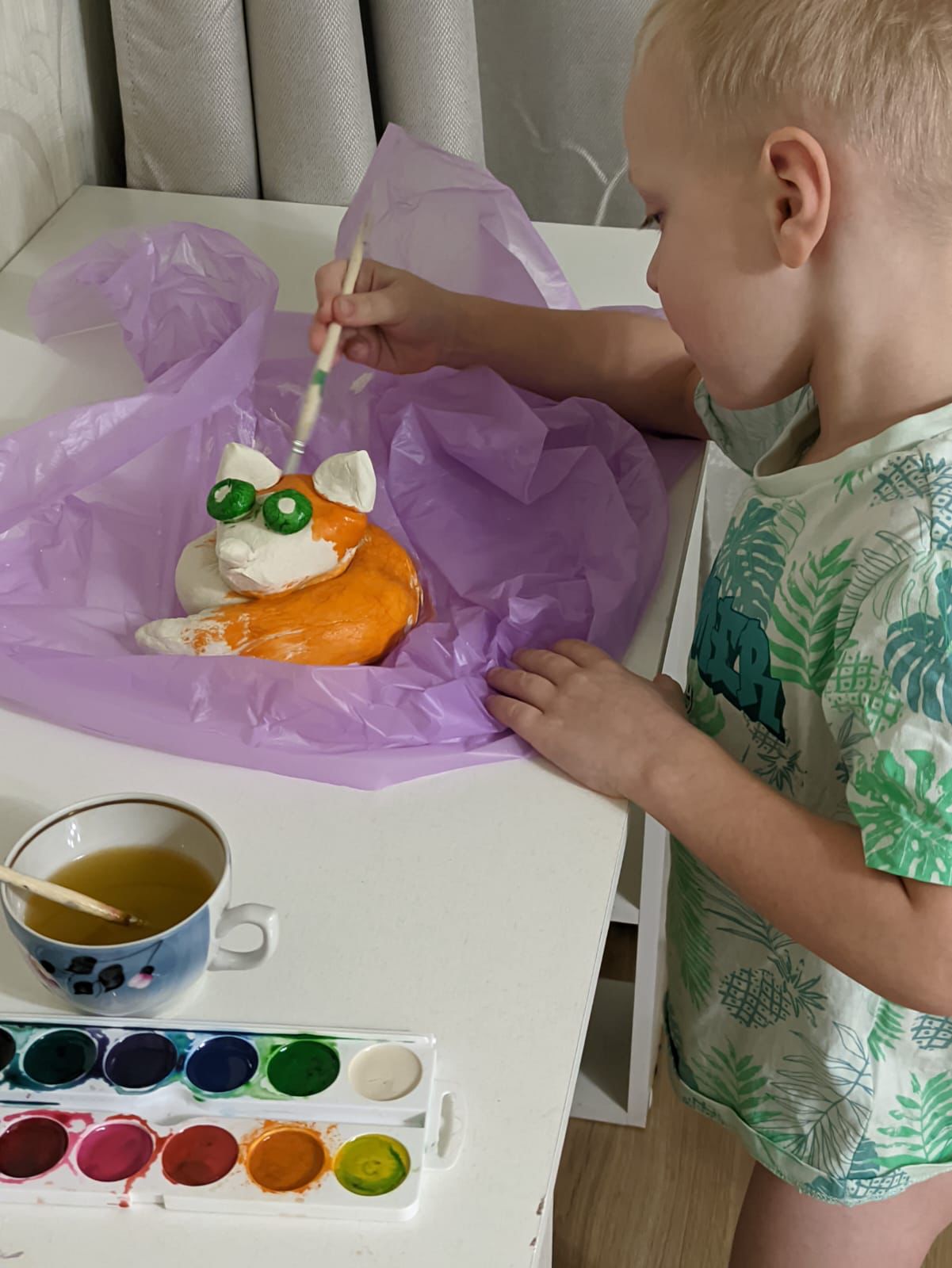 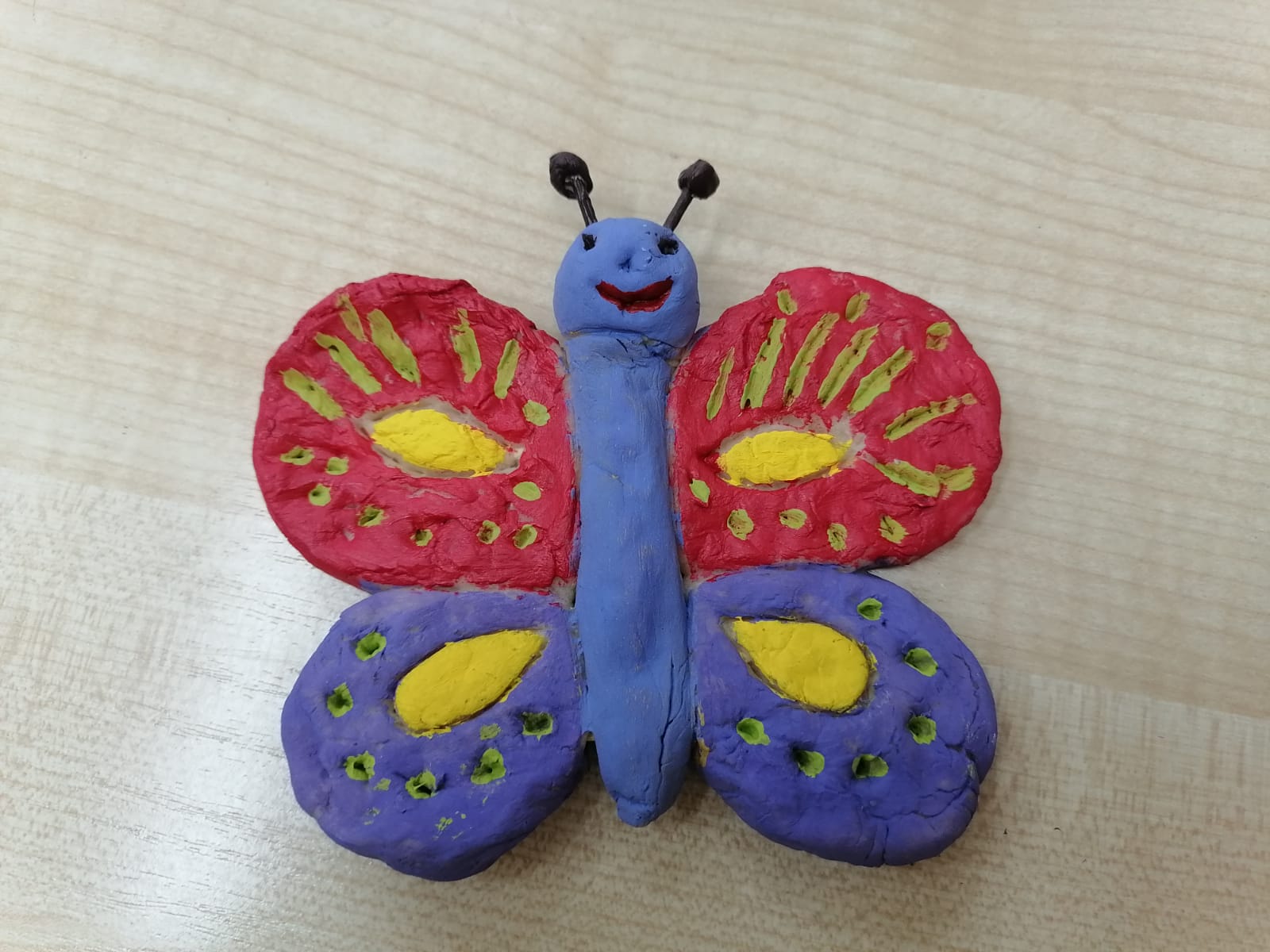 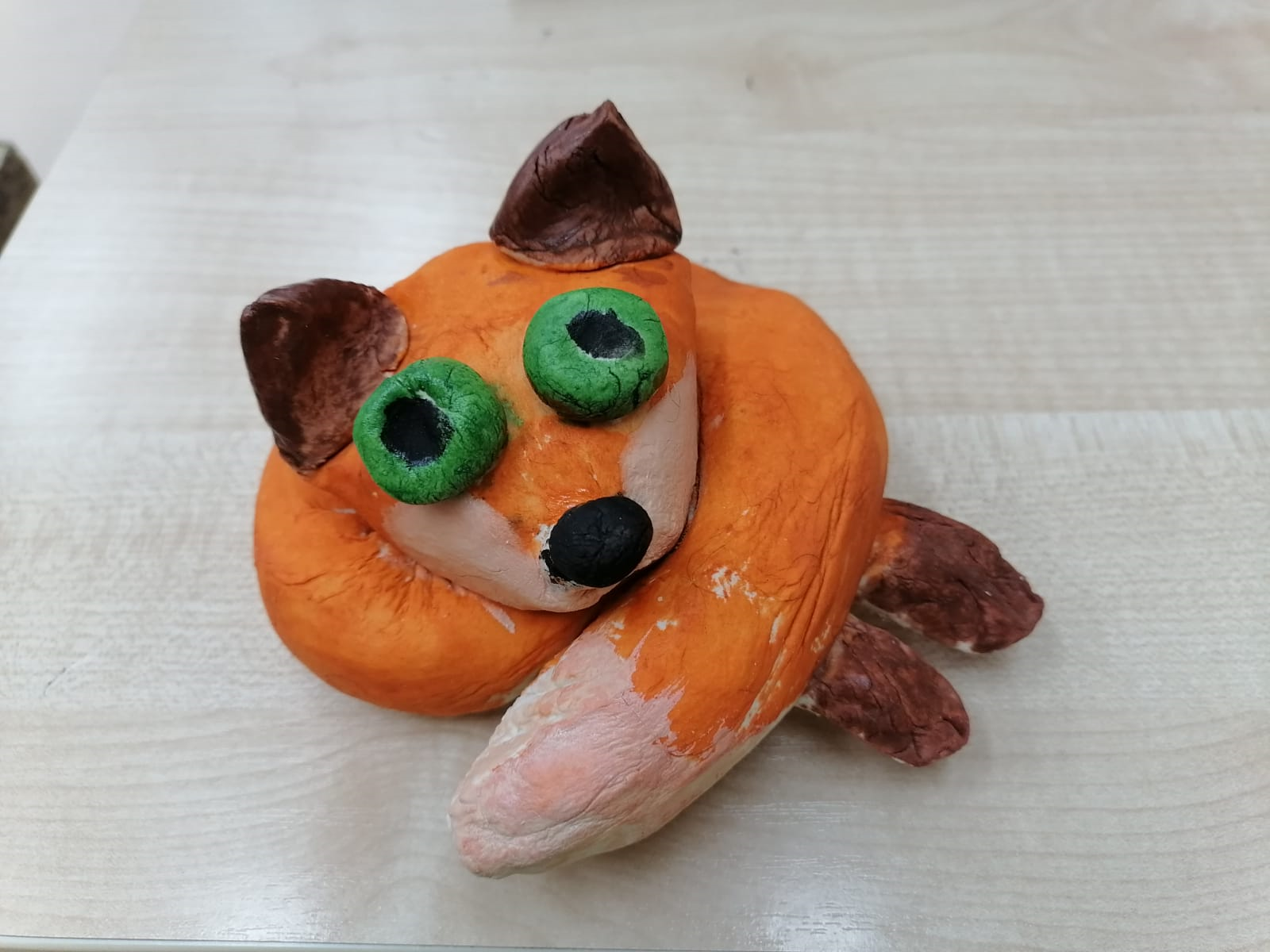 «Бабочка» 
семьи Дарьи Ф.
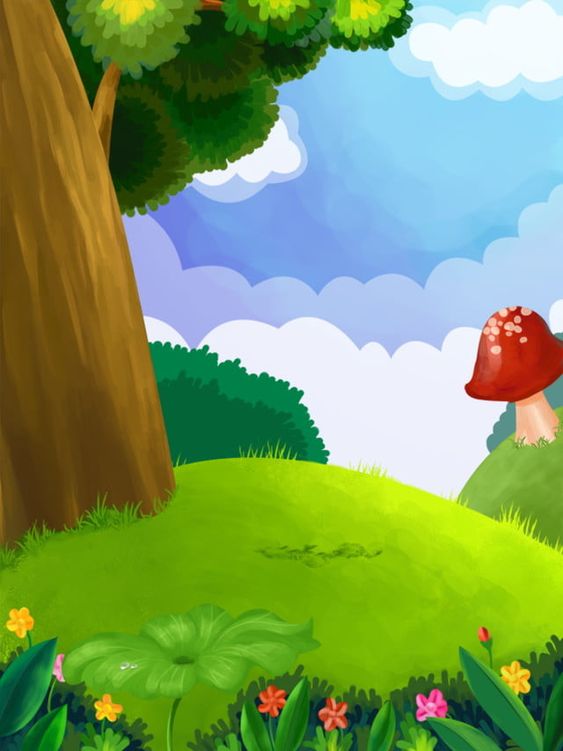 Организация деятельности
6. Сделать совместную работу с родителями по изготовлению объемных фигур героев сказки
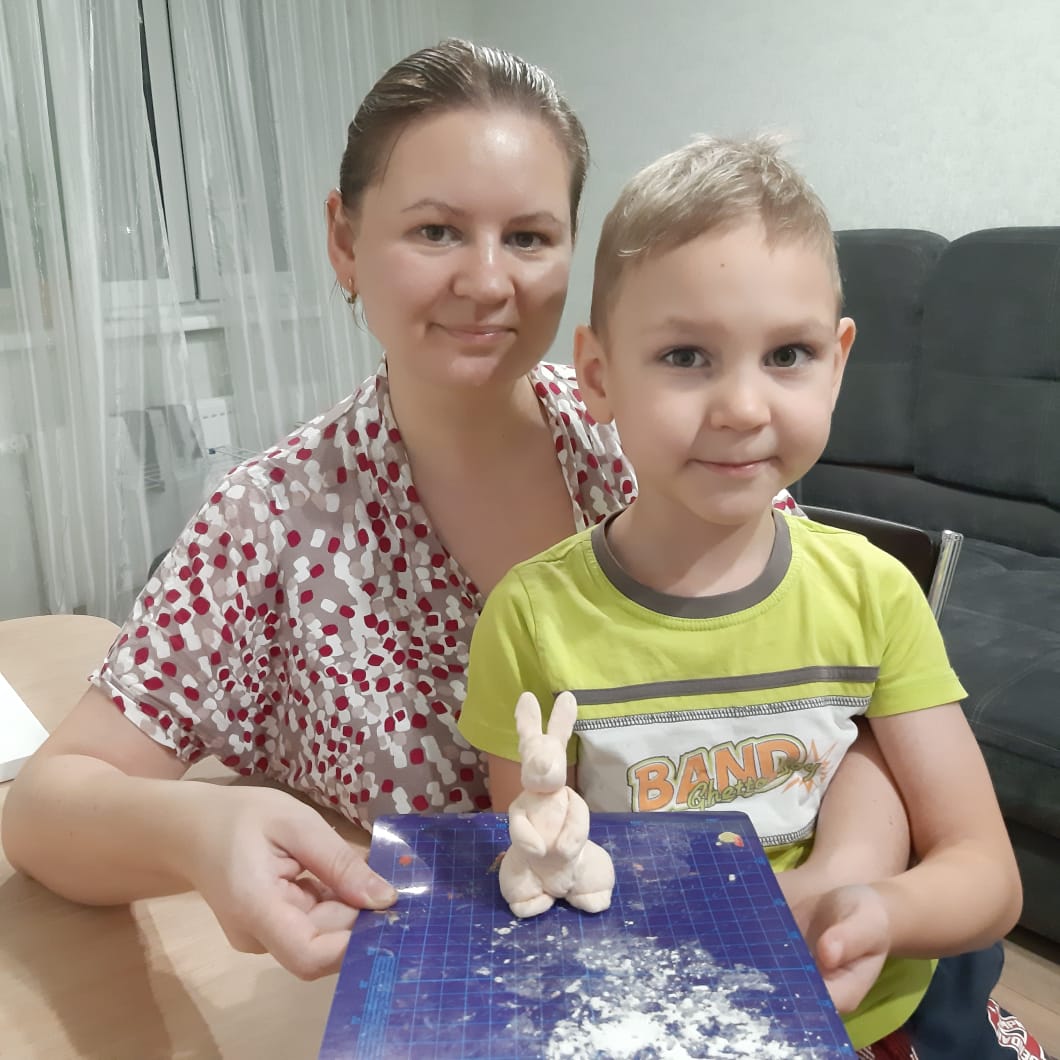 «Муравей» семьи Елизаветы В.
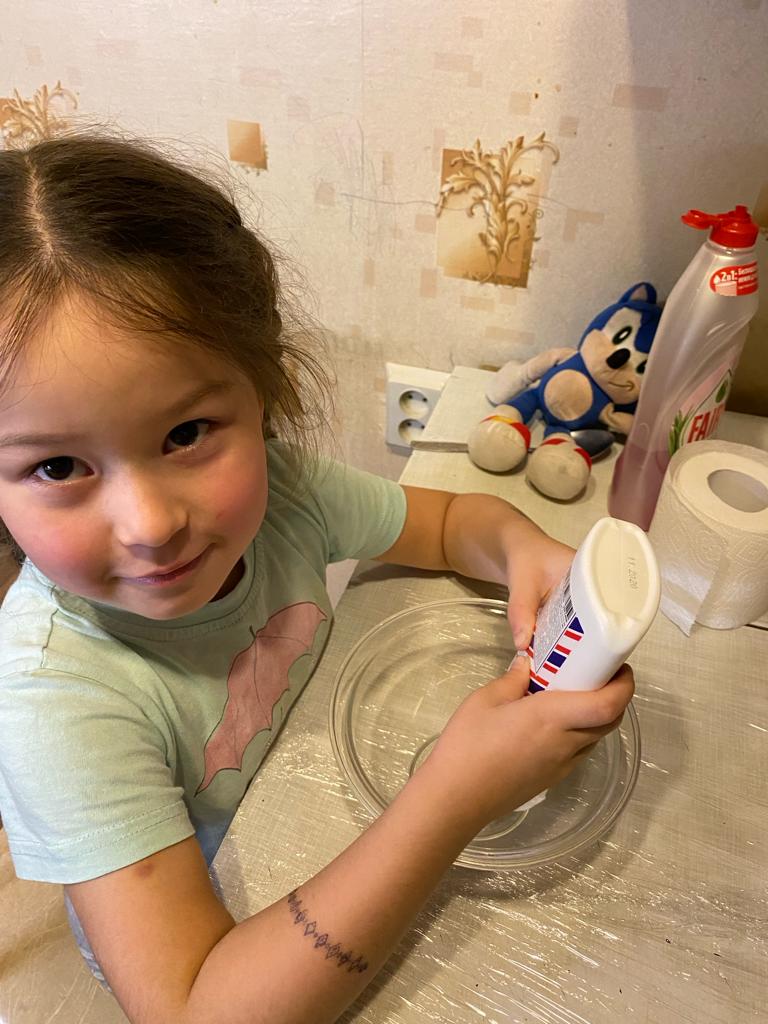 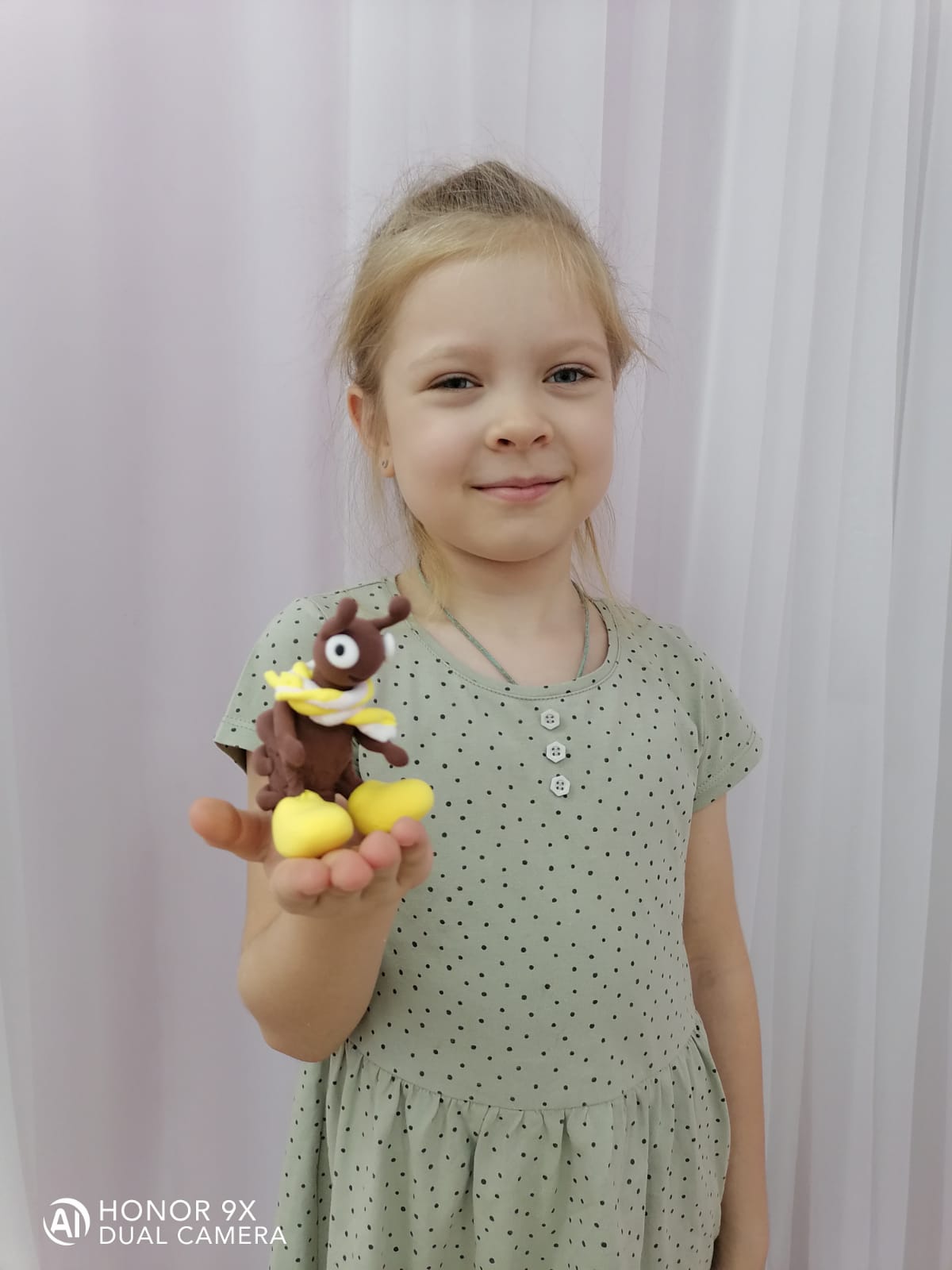 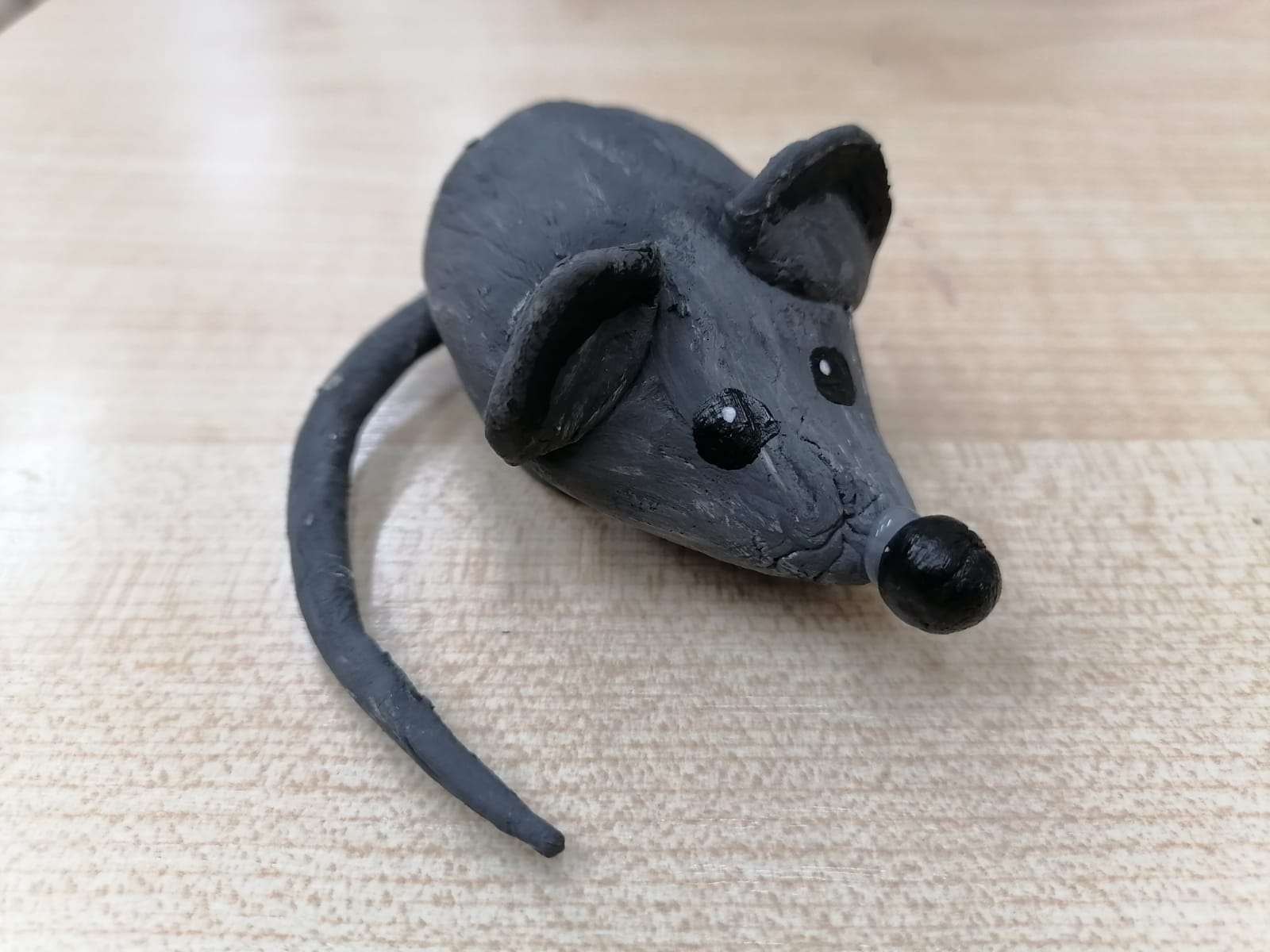 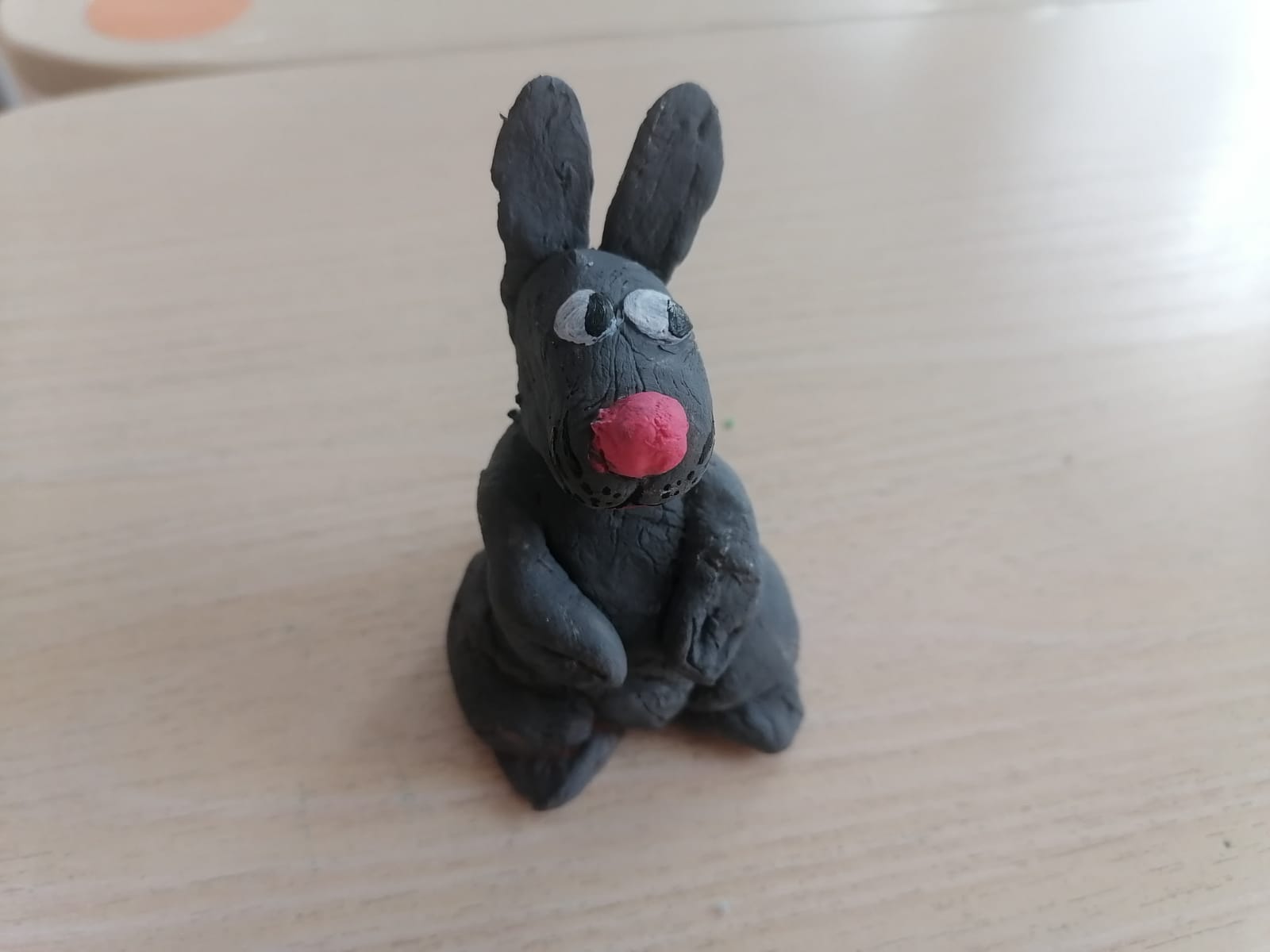 «Мышонок» семьи Екатерины А.
«Заяц»
 семьи Михаила Р.
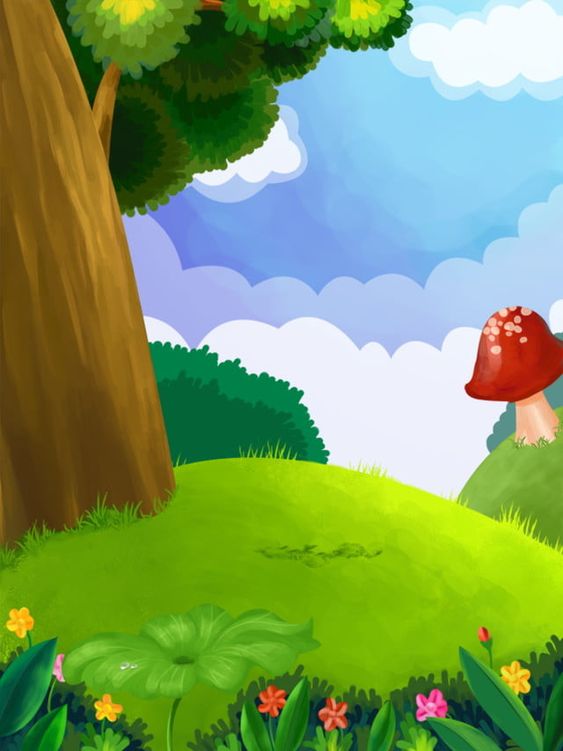 Этапы реализации проекта:
Подведение итогов, рефлексия
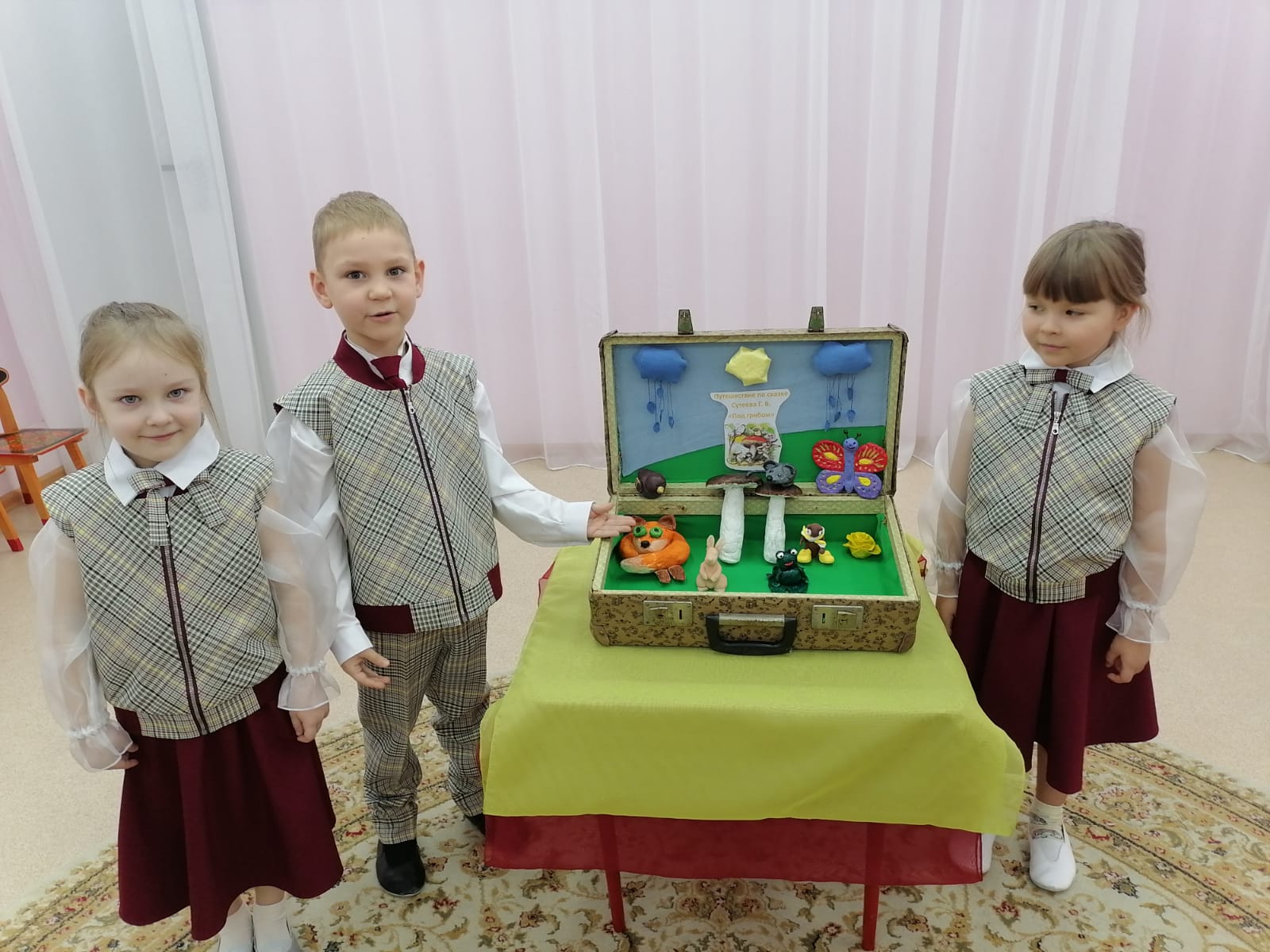 Презентация проекта
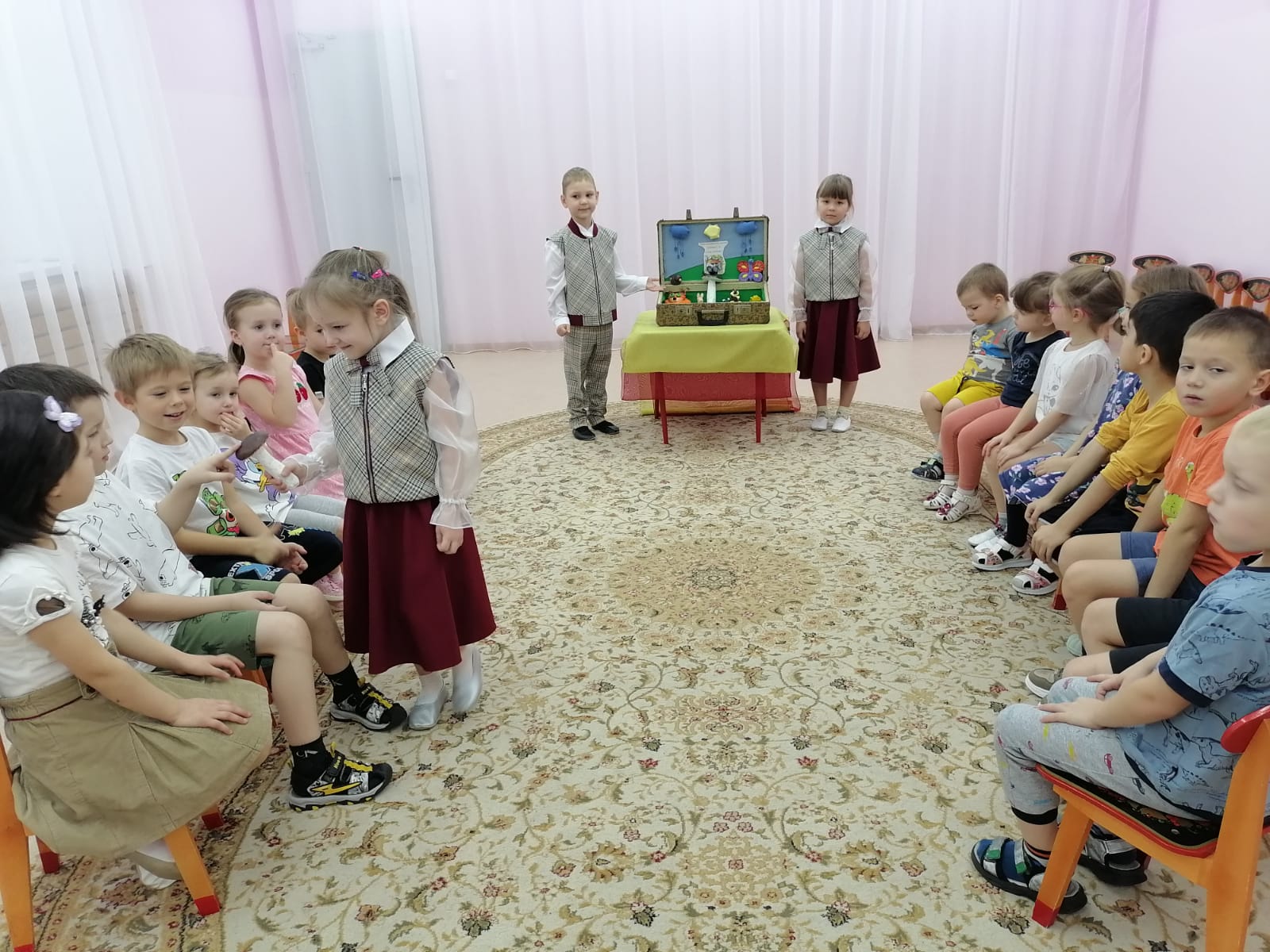 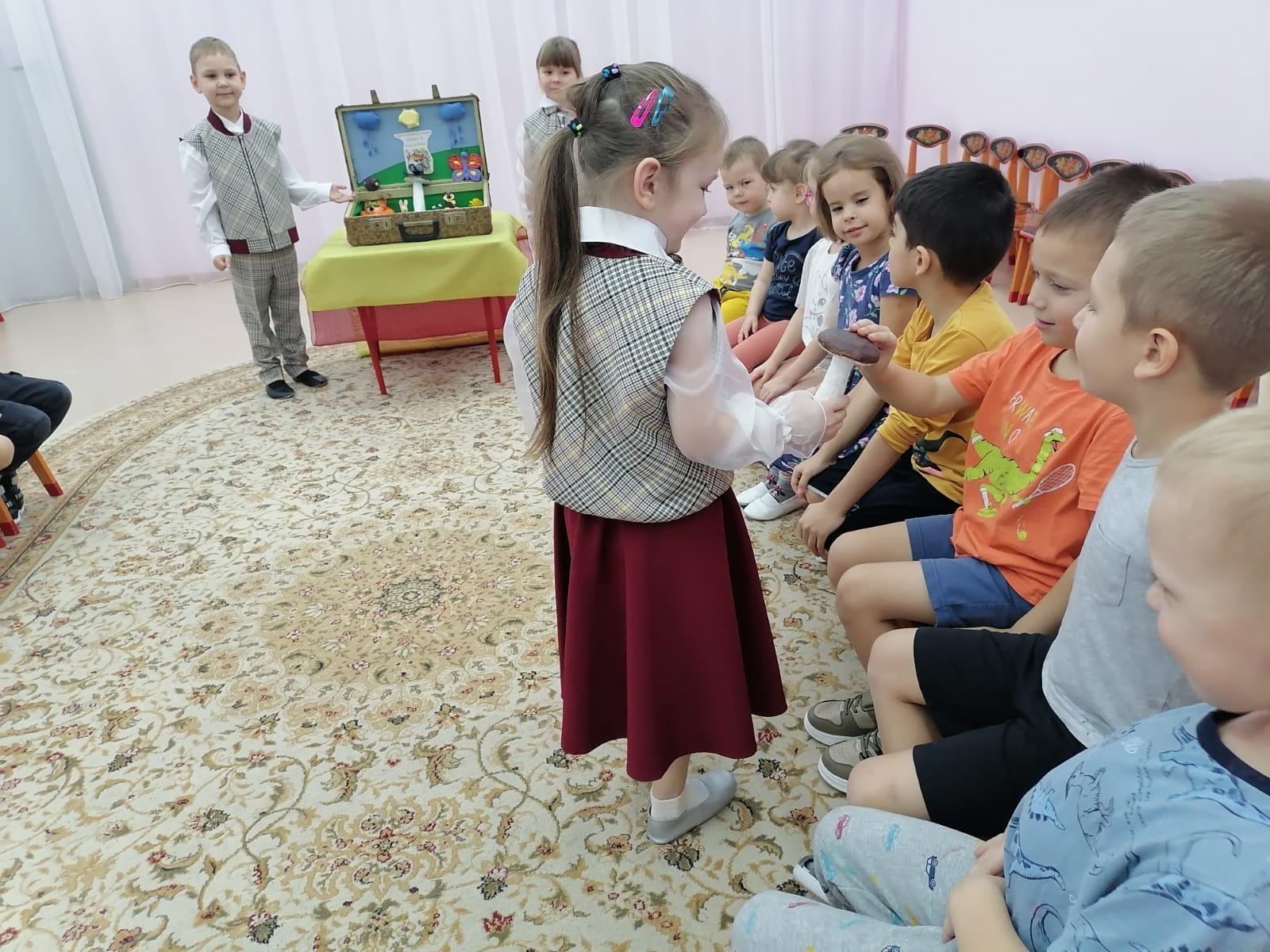 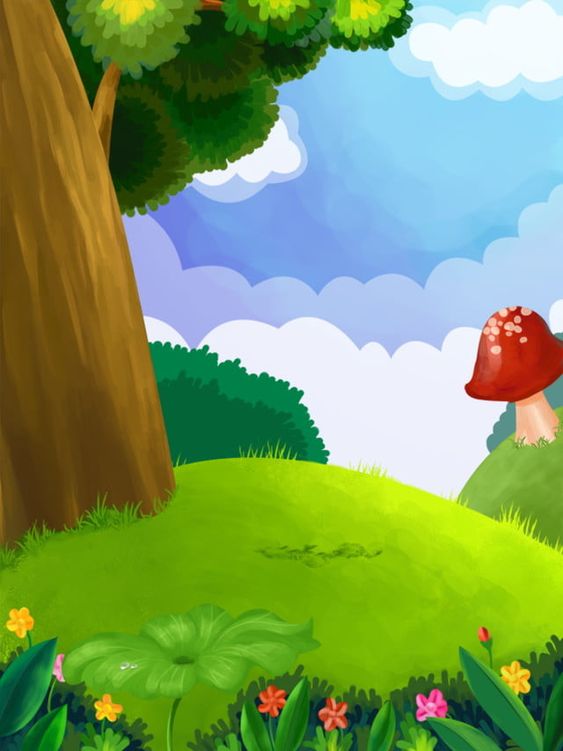 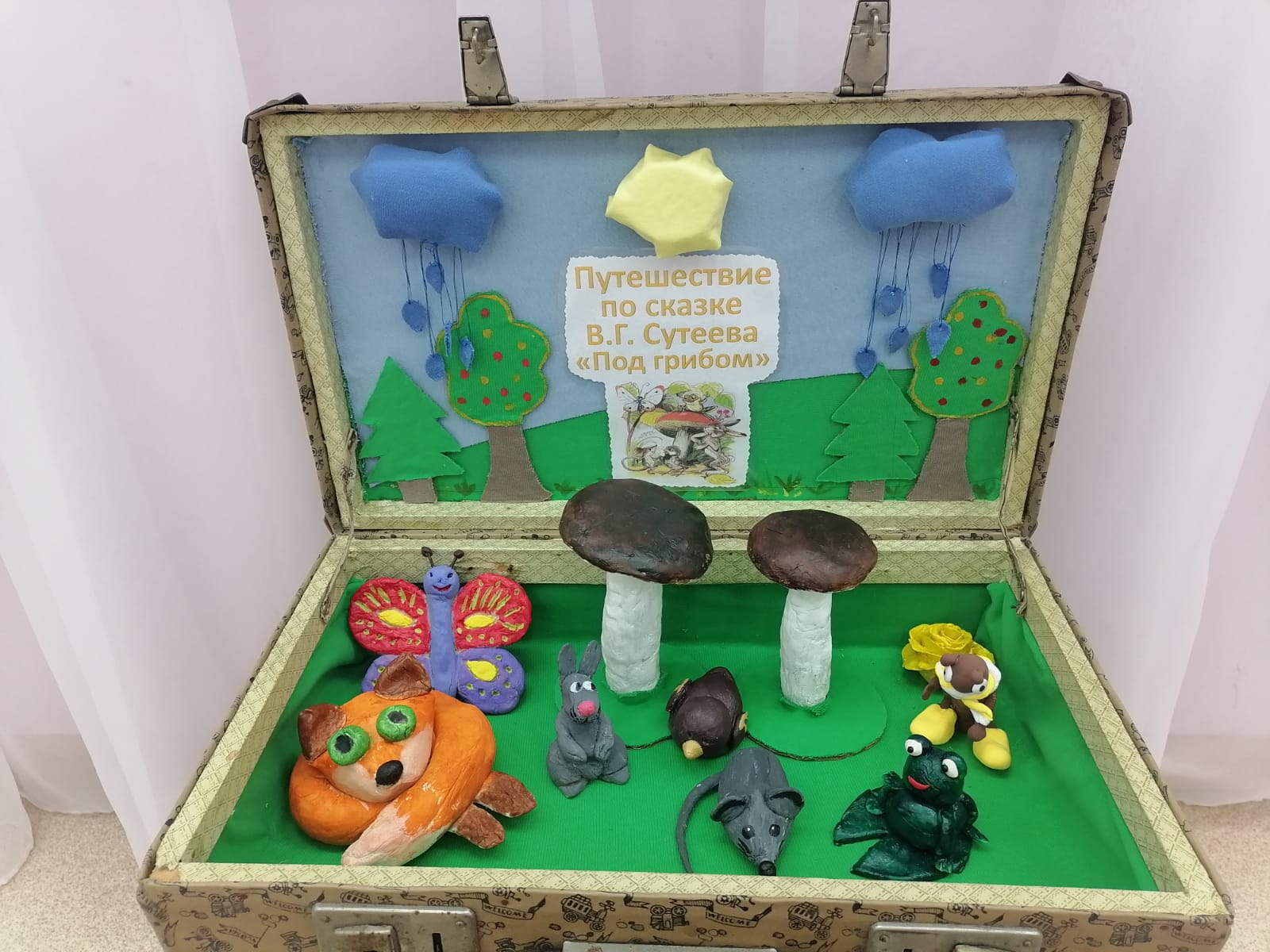